ГАПОУ ЧАО «Чукотский многопрофильный колледж»Музей «Истории образования и развития колледжа»
«История и современность»
Часть 4. Санкт-Петербургский промышленно-экономический колледж, филиал в г. Анадыре
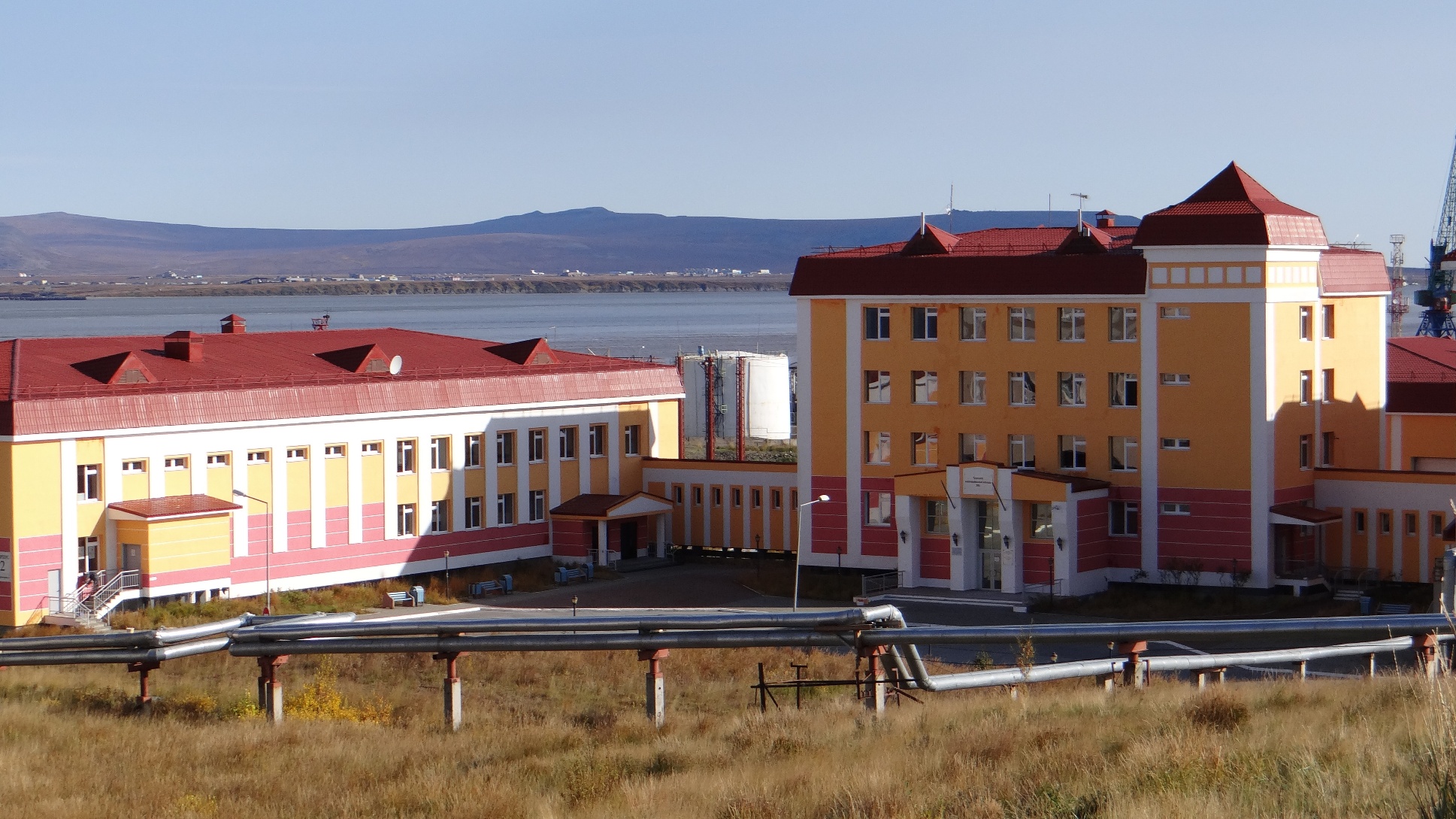 Автор: методист, руководитель музея
Антонова Леонилла Валерьевна
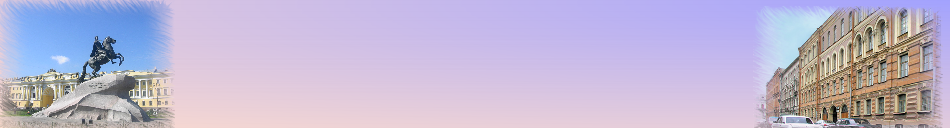 Санкт-Петербургский промышленно-экономический колледж, филиал в 
г. Анадыре
С середины 80- годов многие специалисты стали покидать Чукотку. 
Предприятия и организации испытывали острую потребность в кадрах, а вызвать специалистов из центральных районов страны уже не представлялось возможным из-за начавшегося экономического кризиса. Необходимо было готовить профессиональные кадры на своей территории
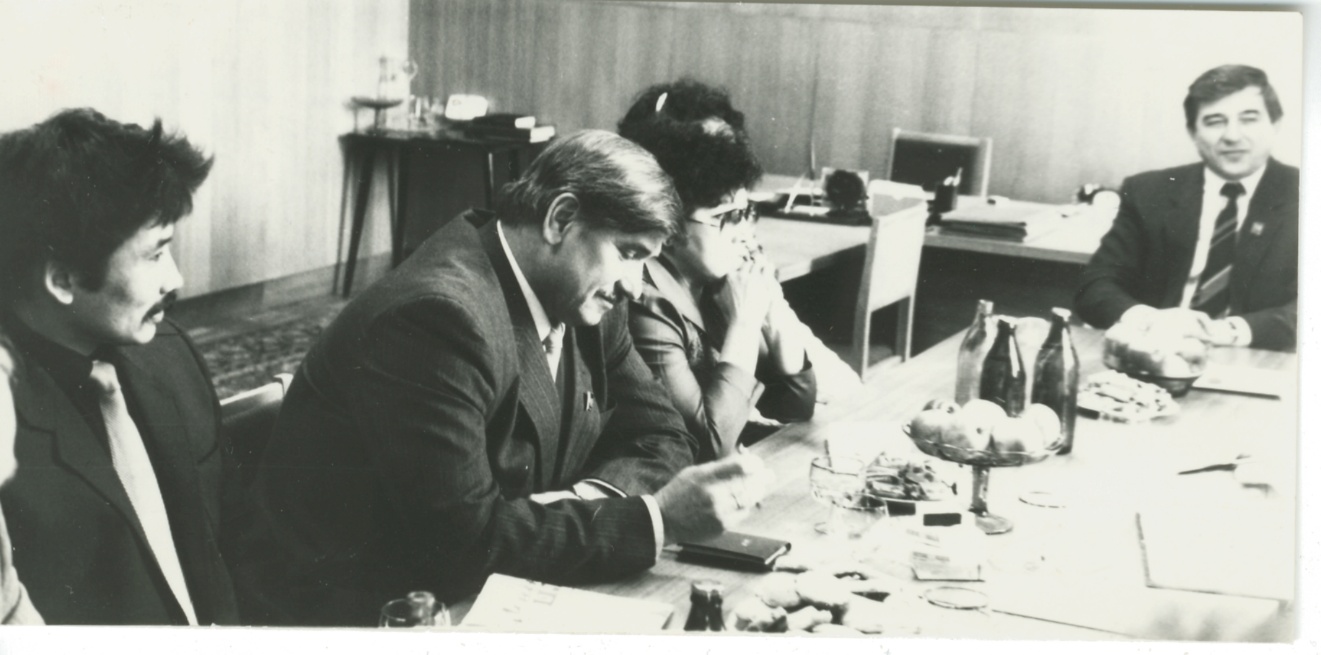 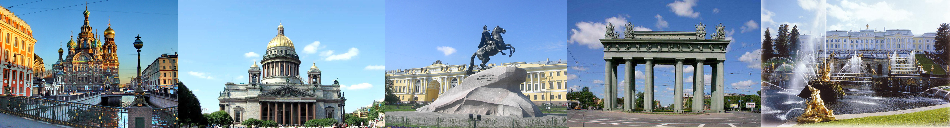 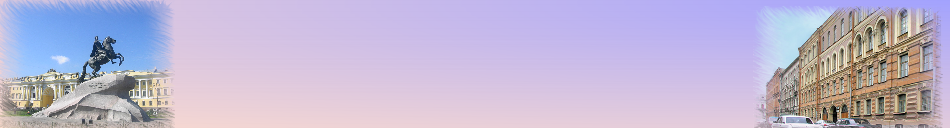 Санкт-Петербургский промышленно-экономический колледж, филиал в 
г. Анадыре
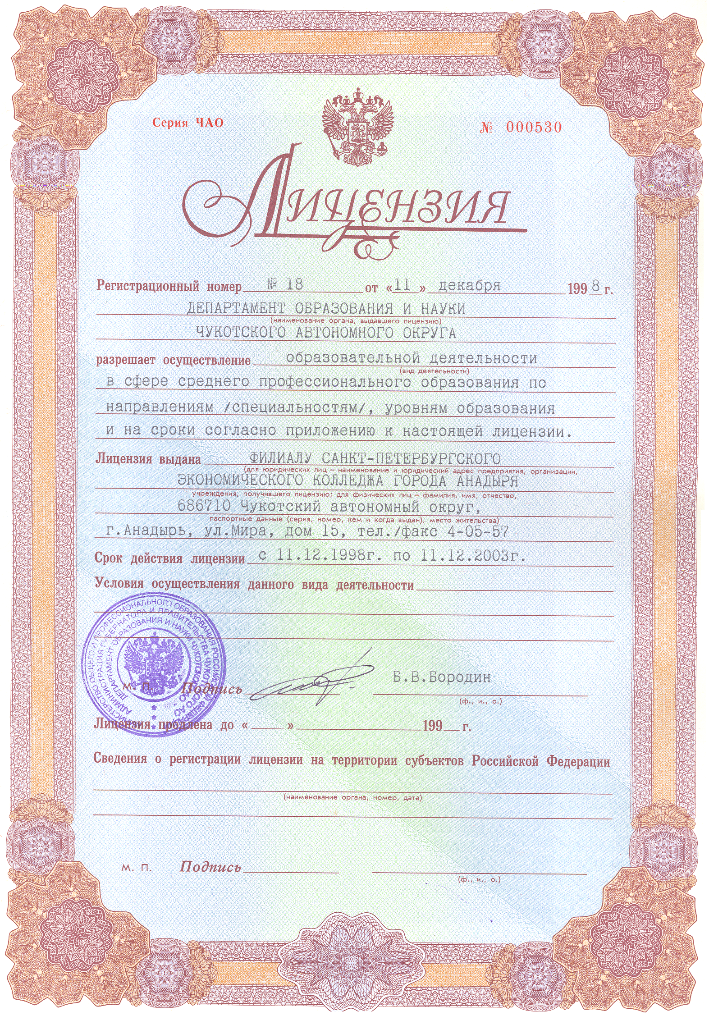 Администрация Чукотского автономного округа выступила с ходатайством об открытии филиалов Санкт-Петербургского эко­номического колледжа (СПЭК). 
Под руководством директора Санкт-Петербургского экономического колледжа Алфёрова Аль­берта Васильевича, благодаря его высокому профессионализму, энергии и новаторству, на Чукотке были открыты три филиала (г.Анадырь, г.Певек, г.Билибино)
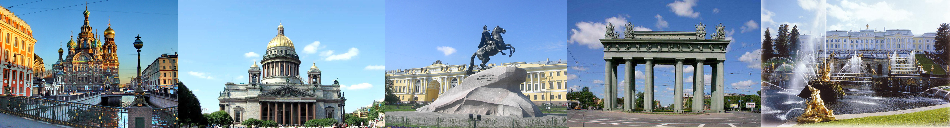 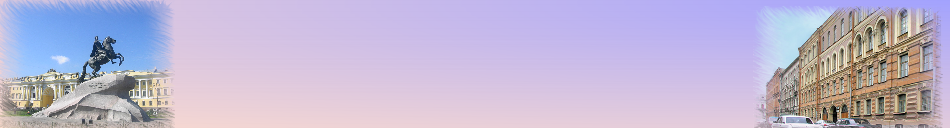 Санкт-Петербургский промышленно-экономический колледж, филиал в 
г. Анадыре
Санкт-Петербургский экономический колледж, переименованный в дальнейшем в промышленно-экономический (СПбПЭК) осуще­ствлял учебно-методическое обеспечение филиалов и непосред­ственно участвовал в их деятельности. 
Таким образом, колледж вносил в практику работы филиалов свою выработанную десяти­летиями систему ценностей, методические наработки, непосред­ственно участвовал в деятельности филиалов
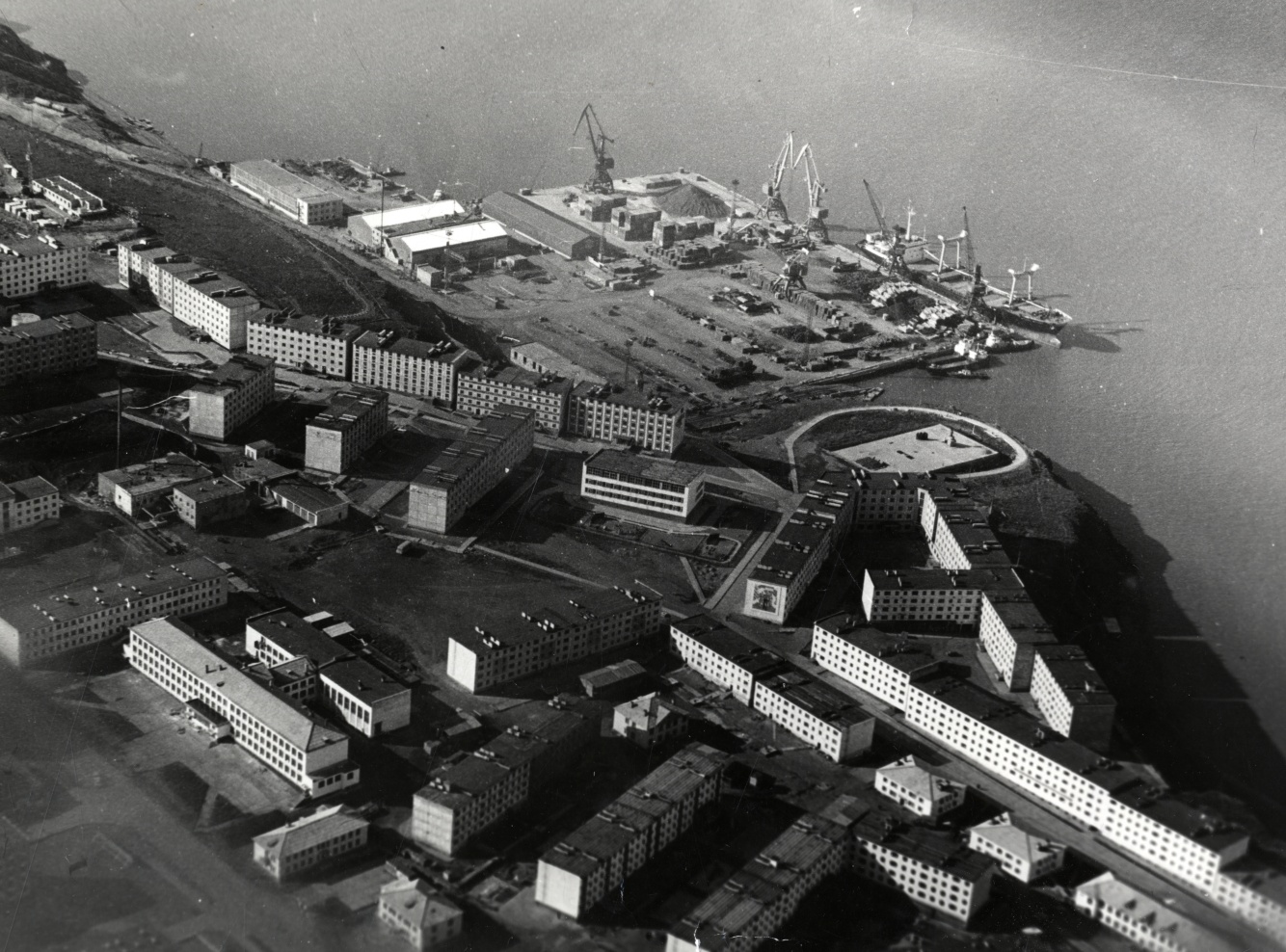 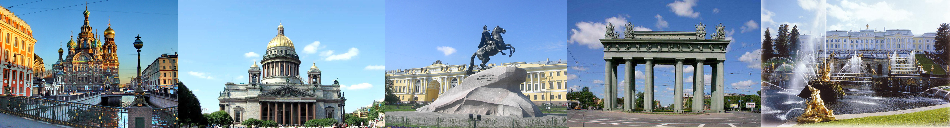 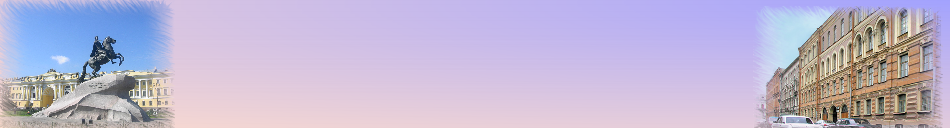 Санкт-Петербургский промышленно-экономический колледж, филиал в 
г. Анадыре
Пре­подаватели колледжа периодически проводили занятия в филиалах по наиболее важным дисциплинам, участвовали в работе экзаме­национных (квалификационных) комиссий
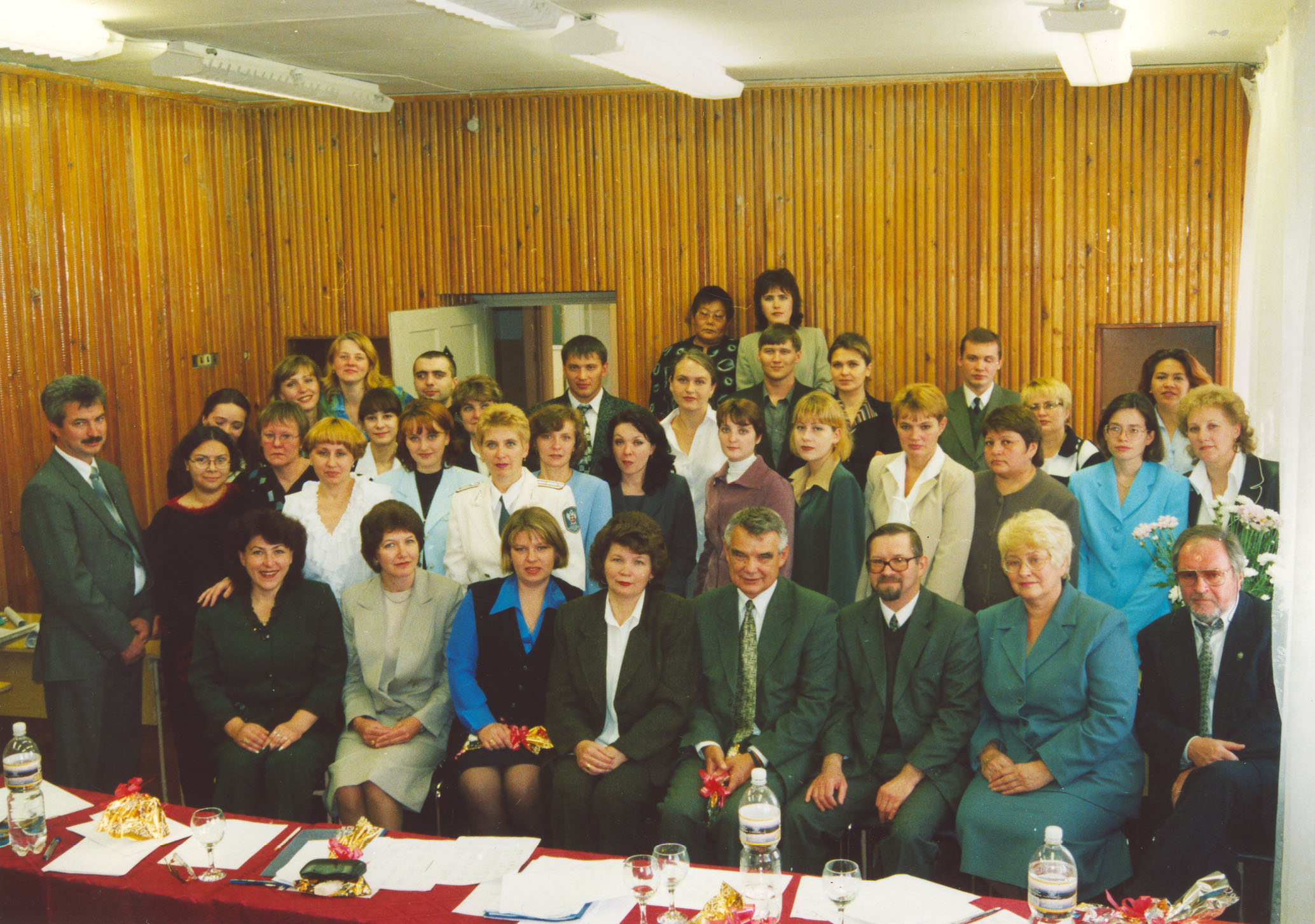 Выпуск 2002 г. Первый ряд слева направо: Овдиенко Л.В., Швецова Т.В., 
Лагунова М.Ю., Ким В.В., Дуболазов В.А.,
Попов С.М., Вещунова Н.Л., Куприенко Н.В.
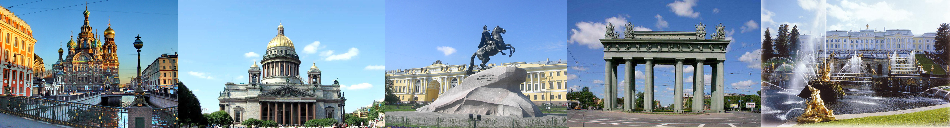 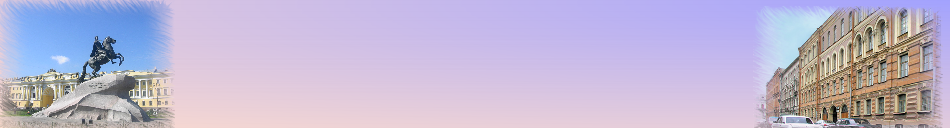 Санкт-Петербургский промышленно-экономический колледж, филиал в 
г. Анадыре
Филиал Санкт-Петербургского экономического колледжа в г. Анадыре создан на основании ходатайства Администрации Чукот­ского автономного округа приказом Государственного комитета РФ по высшему образованию № 1199 от 11 июля 1996 года “О создании филиала Санкт-Петербургского экономического колледжа в г. Анады­ре” с использованием учебно-материальной базы школы-гимназии № 3 и двухканальной системы финансирования: за счет бюджетных средств Чукотского автономного округа и оплаты за обучение студен­тов
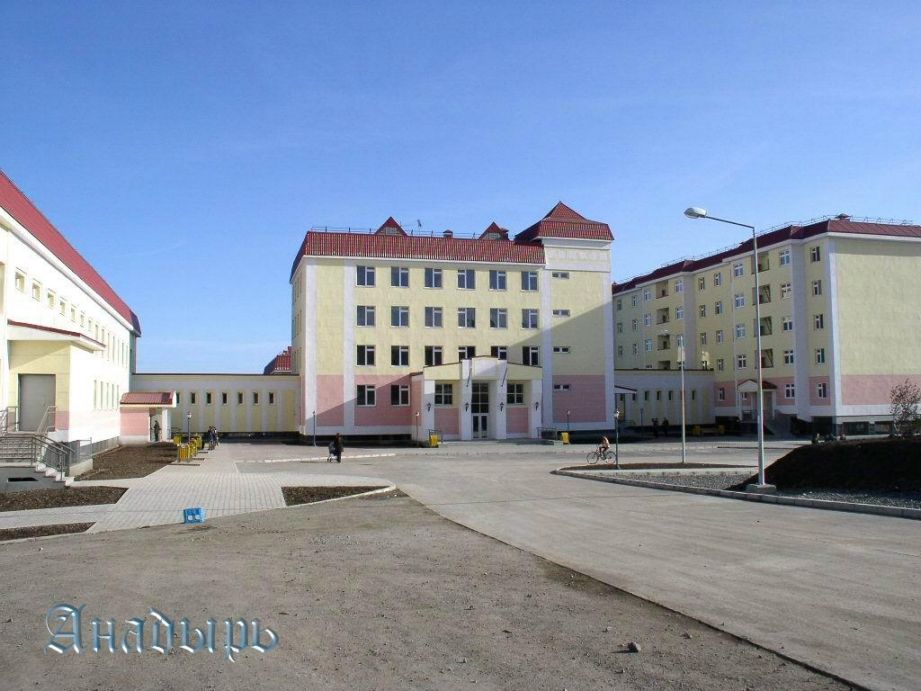 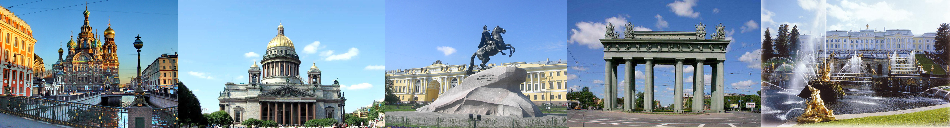 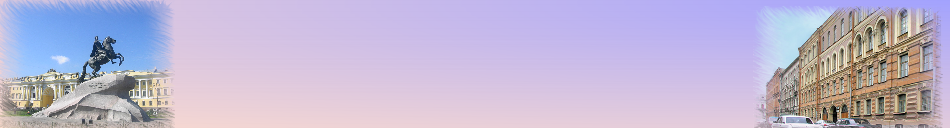 Санкт-Петербургский промышленно-экономический колледж, филиал в 
г. Анадыре
Филиал готовил кадры по специальностям: экономика, бухгалтер­ский учет и контроль, менеджмент, программное обеспечение авто­матизированных систем и вычислительной техники, правоведение, банковское дело, право и организация социального обеспечения
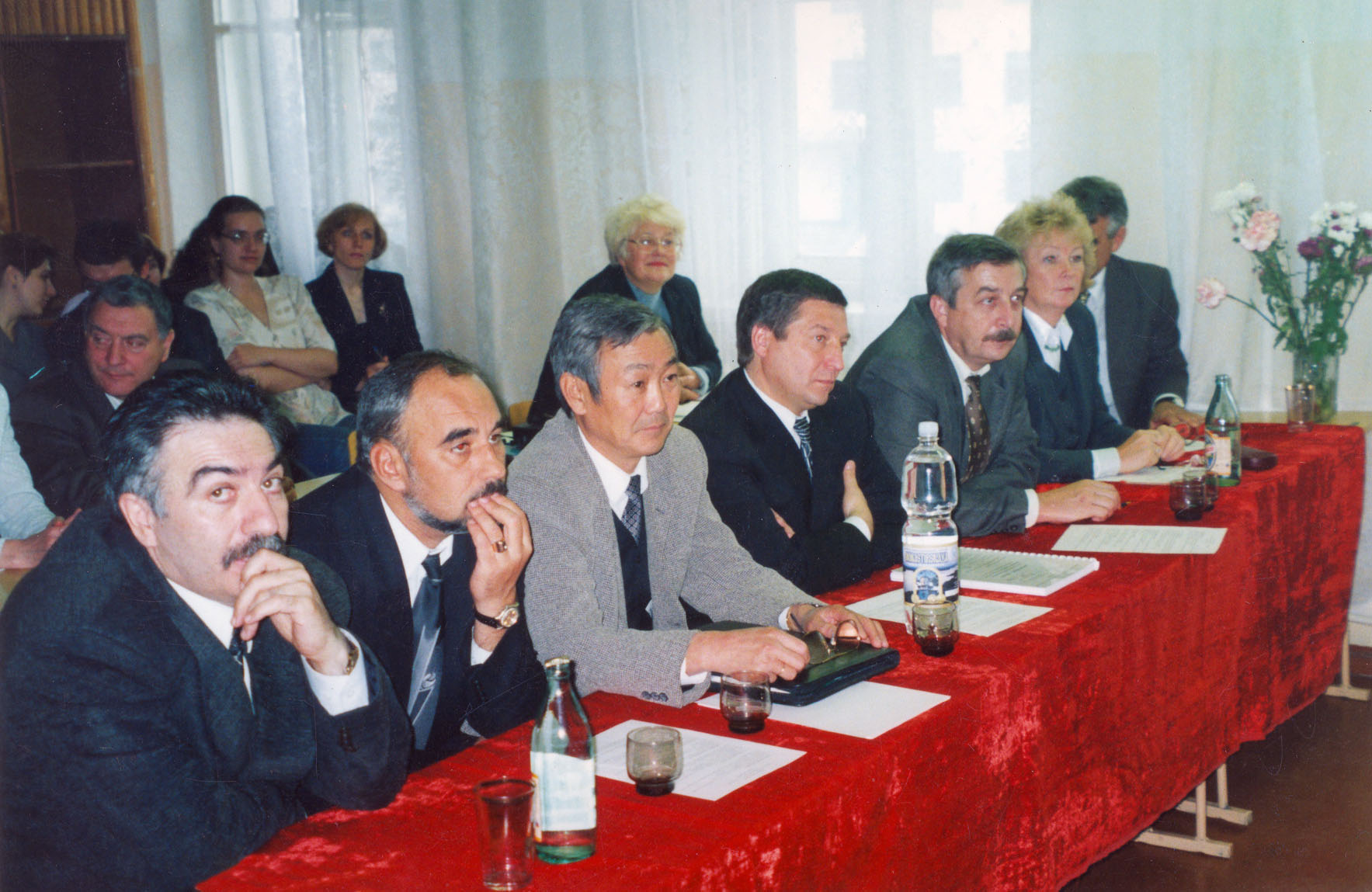 Заседание государственной аттестационной комиссии в г.Анадыре.
В первом ряду слева направо: Даллакян А.Д., Трофимов А.А., Хван В.А., Назаров А.В., Глухов В.В., Некрасова Т.П., Дуболазов В.А., 
Второй ряд: Бородин Б.В., Вещунова Н.Л.
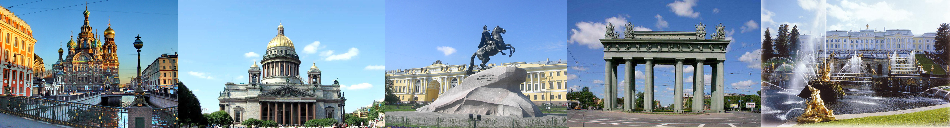 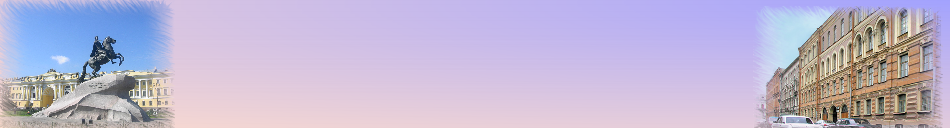 Санкт-Петербургский промышленно-экономический колледж, филиал в 
г. Анадыре
В 1996 году проведен первый набор трех категорий студентов: 1 категория - дневное обучение на базе 9 классов, срок обуче­ния 3 года по совместному учебному плану “школа - колледж”.
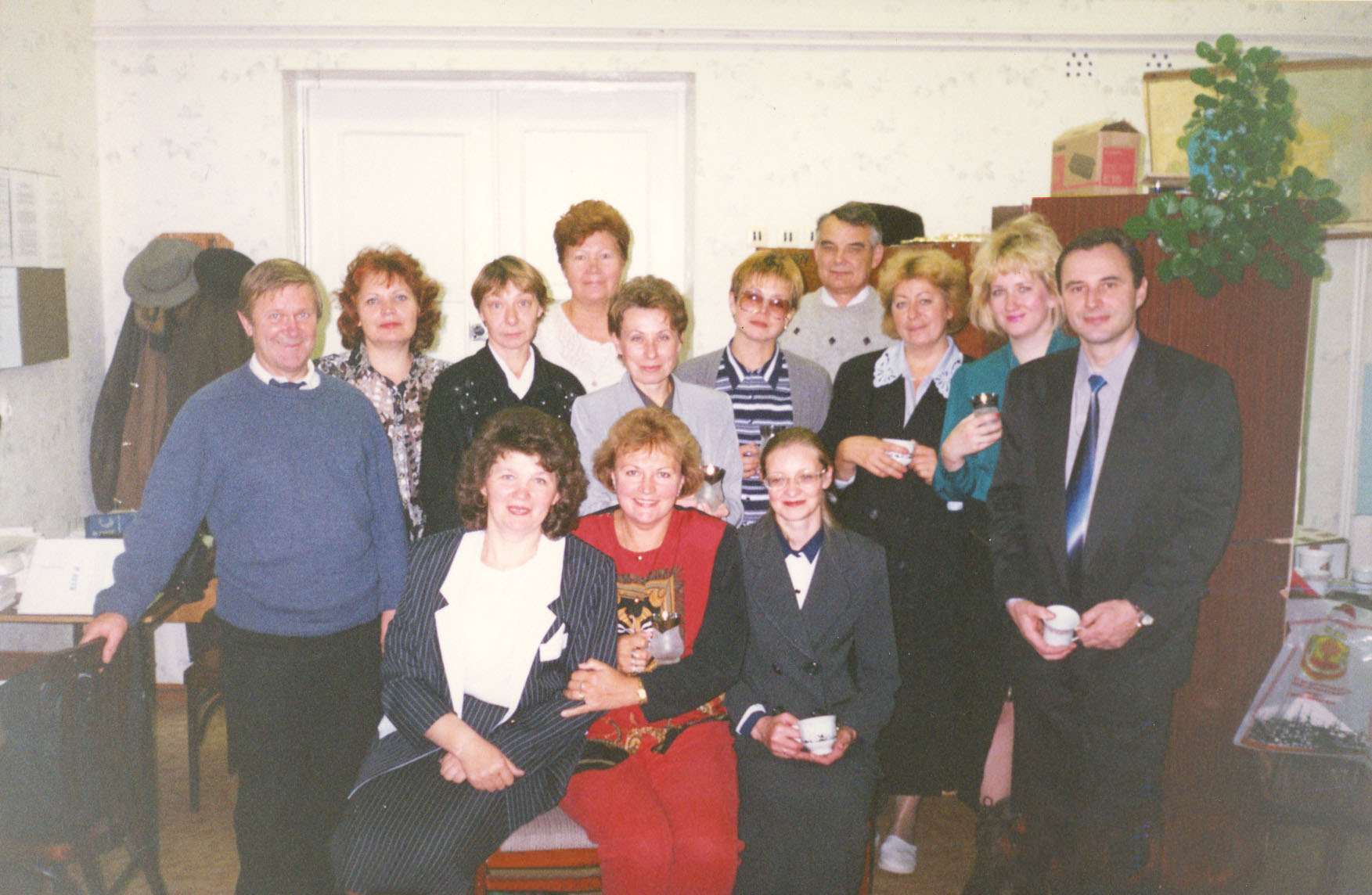 г.Анадырь. 1997 г. 
Стоят (слева направо): директор Алфёров А.В., Конская О.А., Дубровина Е.П.,
Дрантусова В.И., Демина В.В., Иванова Н.Ю., Дуболазов В.А., Круглова Л.Г., Асташенко Е.В.,
Рудченко А.Н.; сидят: Ким В.В., Климова Т.С., Рудченко В.В
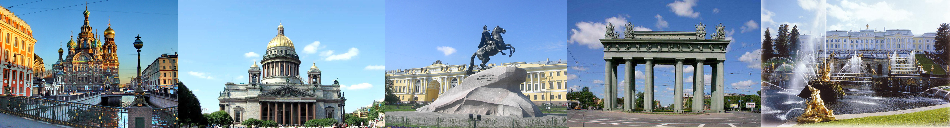 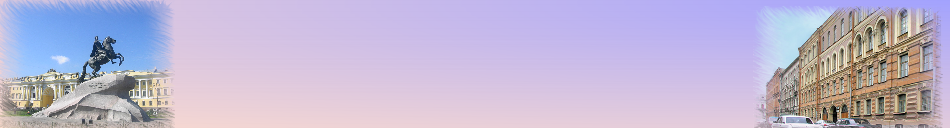 Санкт-Петербургский промышленно-экономический колледж, филиал в 
г. Анадыре
2-я категория - заочное обучение на базе средней школы, срок обу­чения 2 года;
3-я категория - экстернат на базе высшего, среднего професси­онального образования или стажа работы по избранной специаль­ности более 2-х лет, срок обучения 1 год
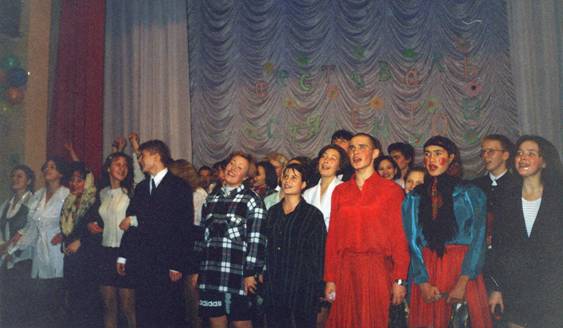 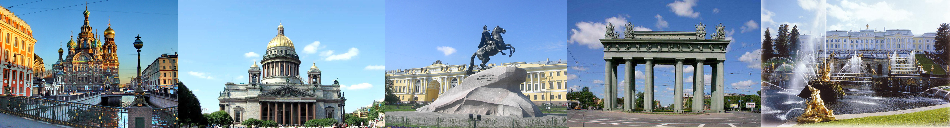 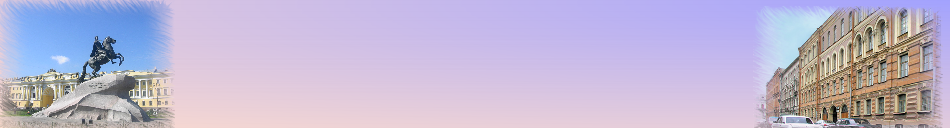 Санкт-Петербургский промышленно-экономический колледж, филиал в 
г. Анадыре
Всего за весь период работы филиалом Санкт-Петербургского промышленно-экономического колледжа в г. Анадыре подготовле­но 917 специалистов
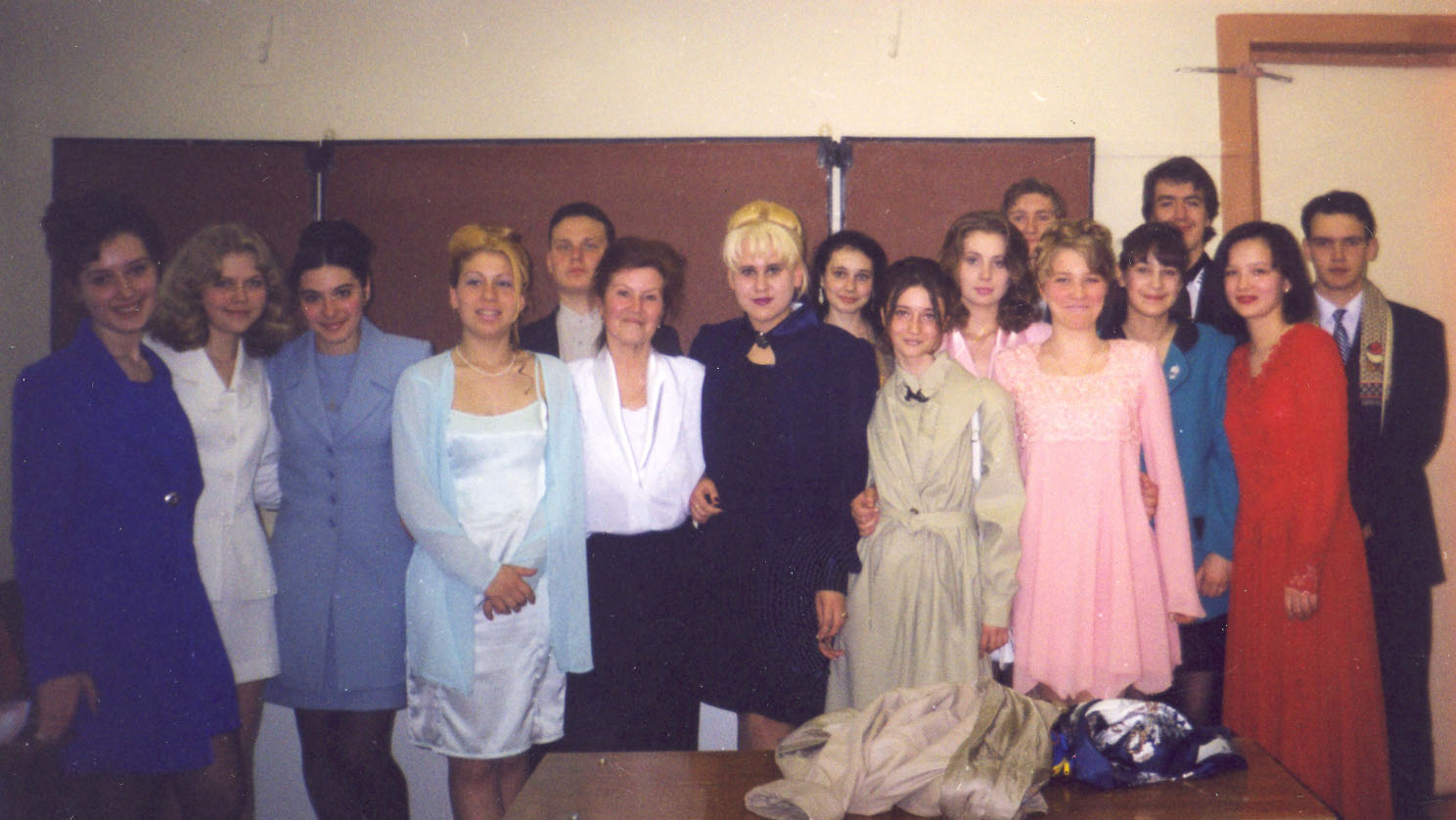 Выпускники филиала СПЭК в г.Анадыре.
 В центре – куратор группы заслуженный учитель РФ Рябчук Л.Г. 2000 г.
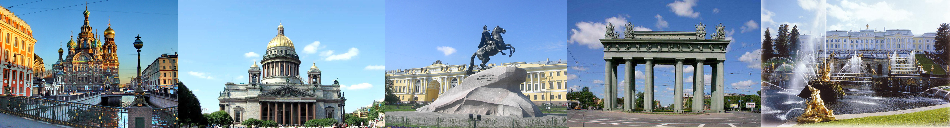 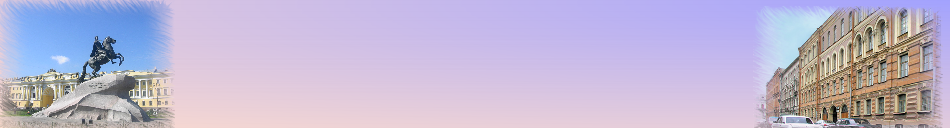 Санкт-Петербургский промышленно-экономический колледж, филиал в 
г. Анадыре
Структура выпуска специалистов по специальностям филиалом СПЭК в г. Анадыре за весь период работы (1996-2003 годы)
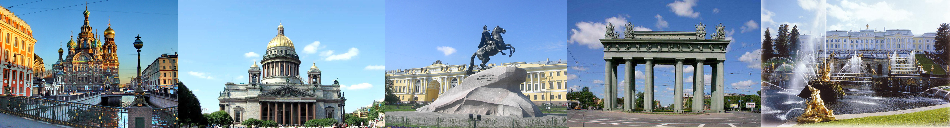 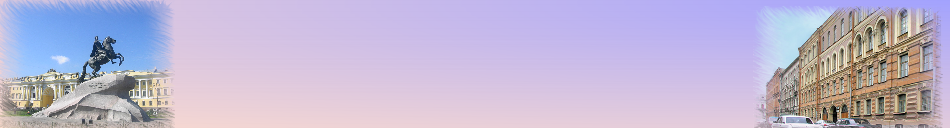 Санкт-Петербургский промышленно-экономический колледж, филиал в 
г. Анадыре
Возглавляла филиал все годы Ким Вера Васильевна. В филиале в городе Анадыре последние годы работали преподаватели Санкт- Петербурга Иванова Н.Ю., Климова Т.С., Ковширова Т. Б., КругловаЛ.П, Федорченко В.Н. и преподаватели Анадыря Анисимова В.Г., Долгих Н.П., Дубинина А.В., Евдокимова Г.Ц., Каталевская Е.Н., Кирда Л.Н., КонскаяО.Д., Михайлова Г.Н., Мутьева Н.И. и другие
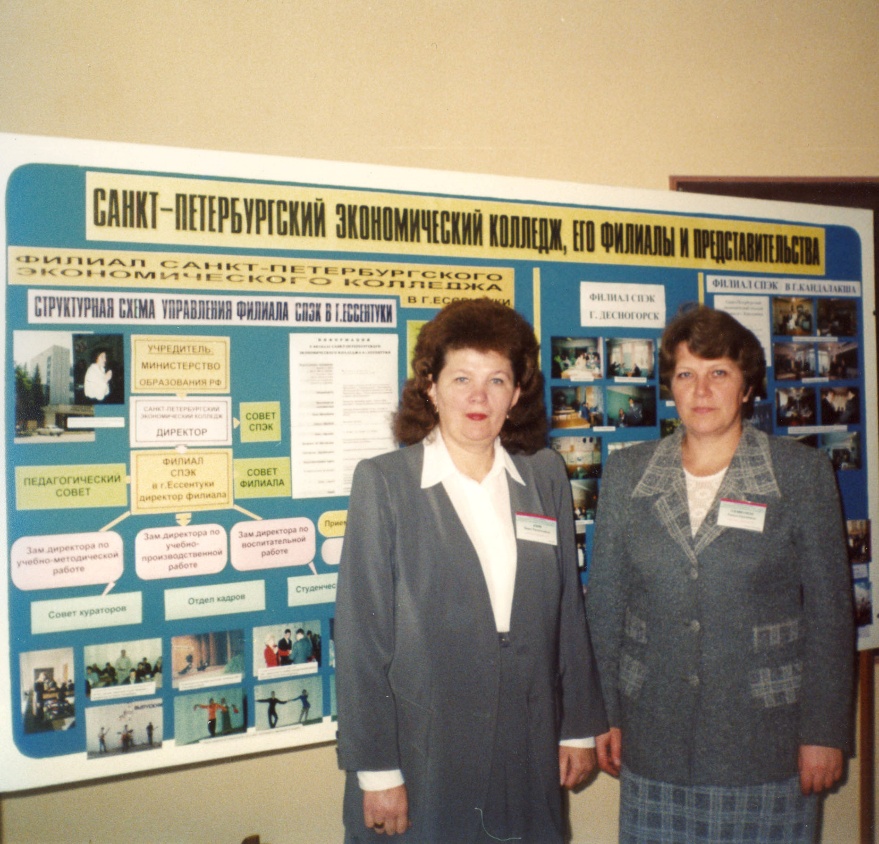 Заведующая филиалом Санкт-Петербургского 
промышленно-экономического колледжа в г.Анадыре Ким В.В.(слева), 
заместитель директора СПЭК Семенюк Р.С. (справа)
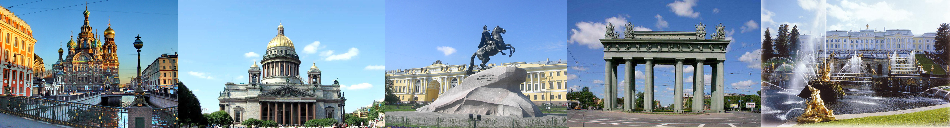 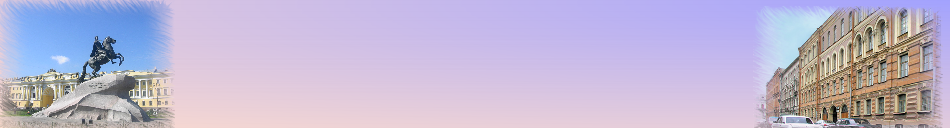 Санкт-Петербургский промышленно-экономический колледж, филиал в 
г. Анадыре
Структура выпуска специалистов по формам обучения филиалом СПЭК в г. Анадыре за весь период работы (1996-2003 годы)
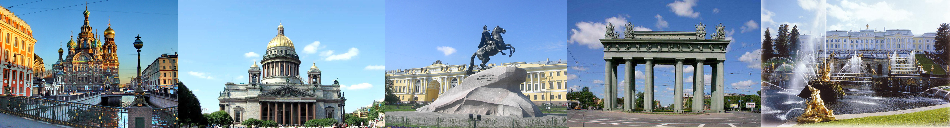 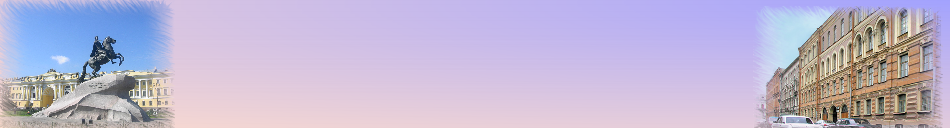 Санкт-Петербургский промышленно-экономический колледж, филиал в 
г.Анадыре
В целях создания и реформирования системы непрерывного образования в сентябре 1997 года подписан договор «На совместную подготовку специалистов с высшим образованием» между Санкт-Петербургским государственным техническим университетом (СПбГТУ), Санкт-Петербургским экономическим колледжем (СПЭК),  Департаментом образования и науки Чукотского автоном­ного округа и Администрацией г. Анадырь
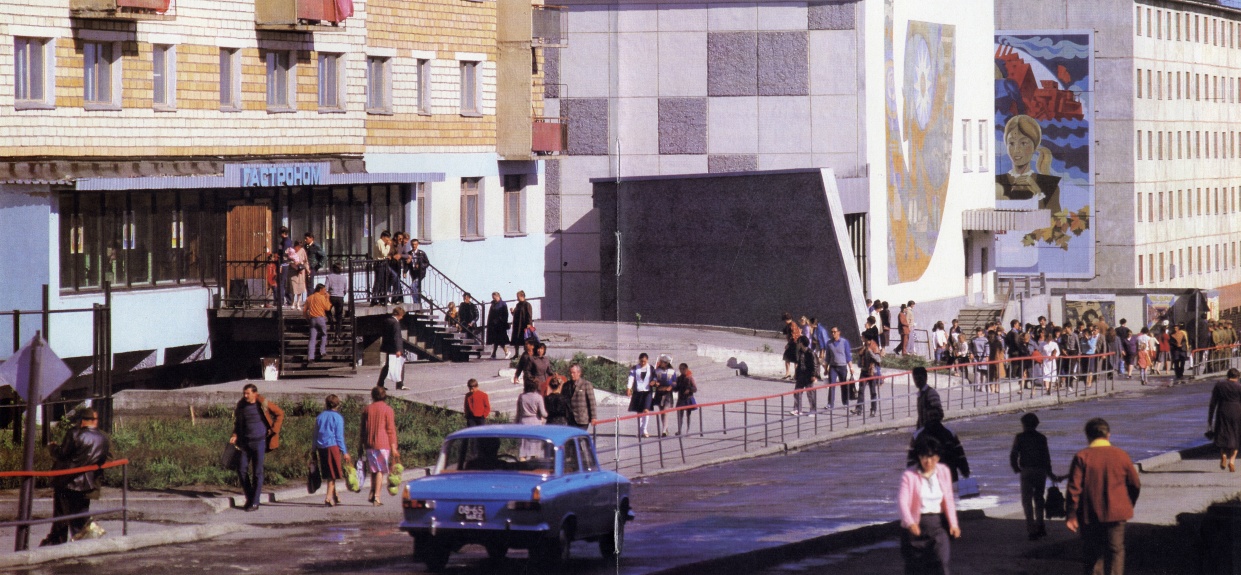 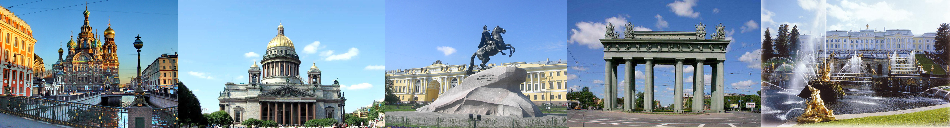 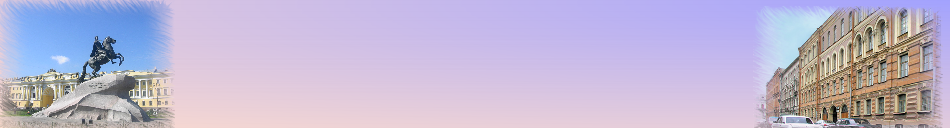 Санкт-Петербургский промышленно-экономический колледж, филиал в 
г.Анадыре
В августе 1998 года на­чал работать Учебно-методический центр СПбГТУ в городе Ана­дыре, преобразованный в 1999 году в филиал, в котором студенты обучались по непрерывному плану “колледж - университет” по специальностям бухгалтерский учет и аудит, маркетинг, юриспру­денция. Таким образом, были созданы условия для обучения по си­стеме “школа - колледж - университет”
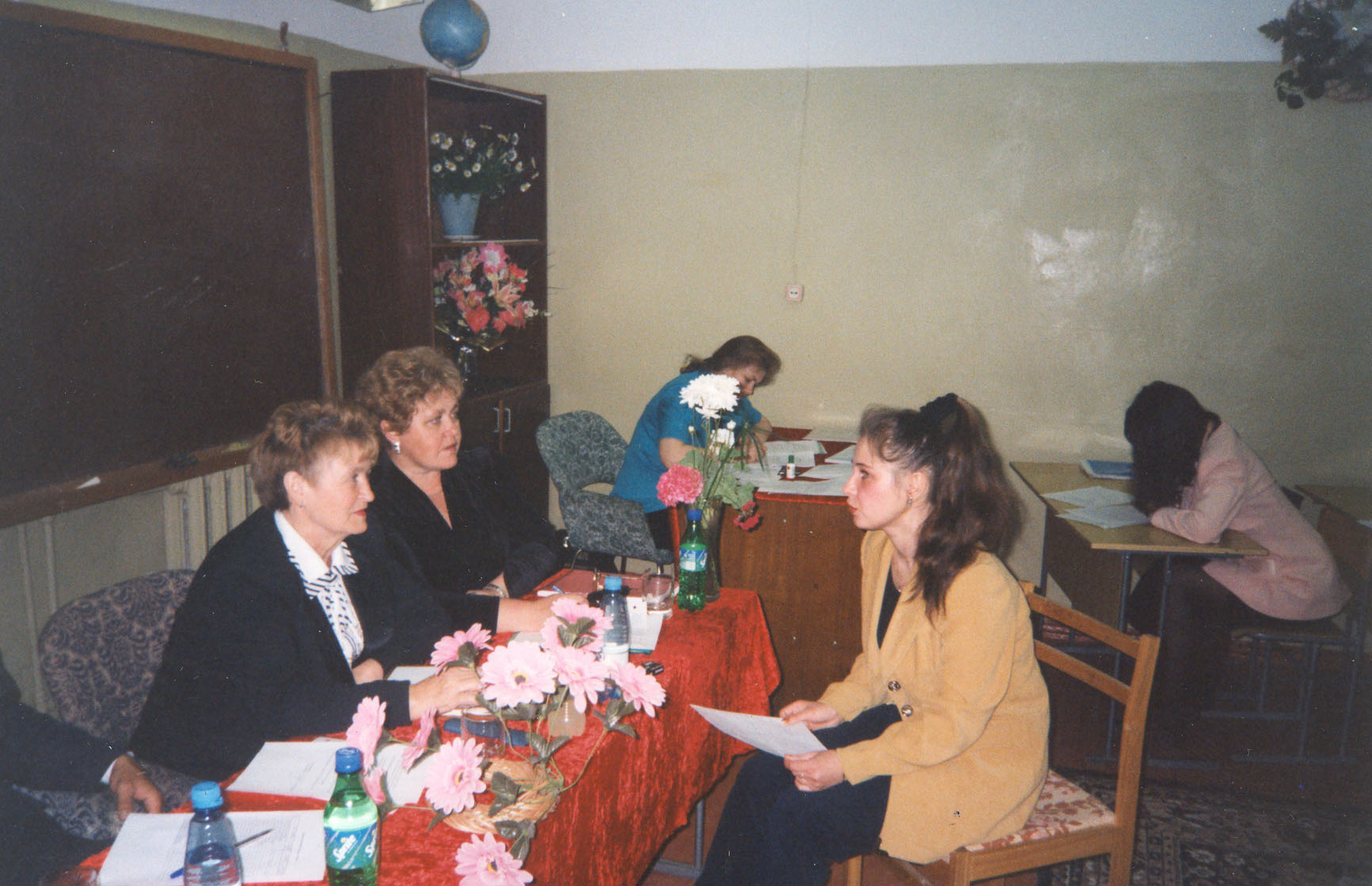 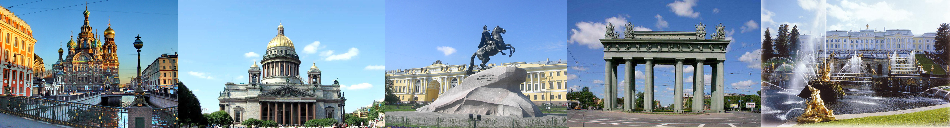 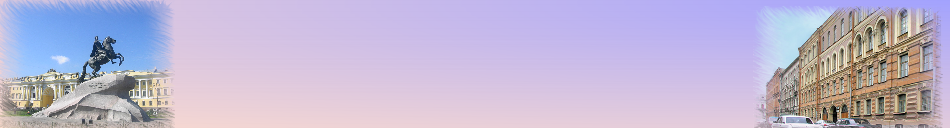 Санкт-Петербургский промышленно-экономический колледж, филиал в 
г.Анадыре
Студенты, поступившие в филиал колледжа в г. Анадыре на базе 9 классов, получали:
после двух лет обучения на дневном отделении - аттестат о среднем образовании; уровень “школа”;
после трех лет обучения на дневном отделении - диплом о среднем профессиональном образовании: уровень “колледж”
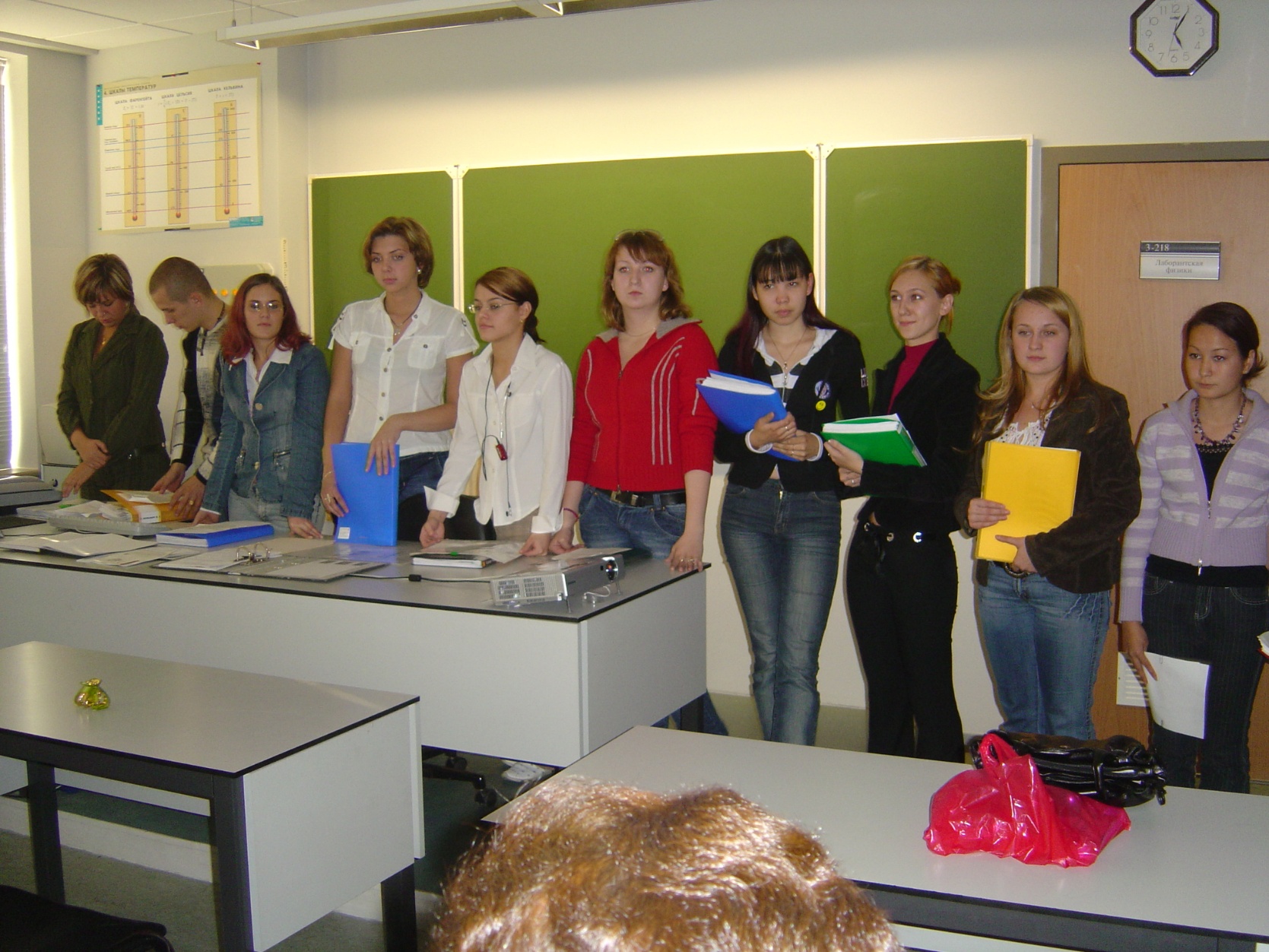 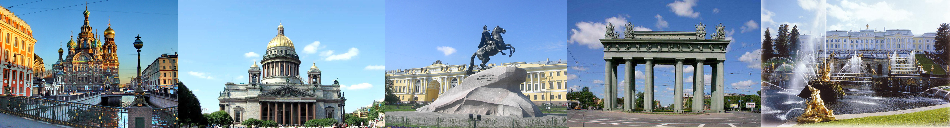 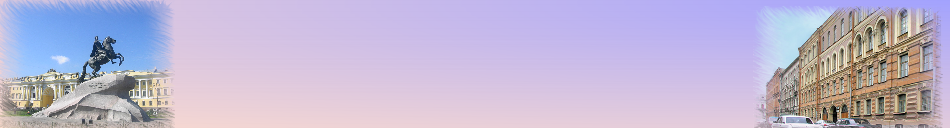 Санкт-Петербургский промышленно-экономический колледж, филиал в 
г.Анадыре
Выпускники колледжа имели возможность продолжить обу­чение в г. Анадыре по заочной форме в филиале университета по ускоренной программе по родственной специальности в соот­ветствии с Законом РФ “Об образовании”: уровень “университет” и получить диплом о высшем профессиональном образовании
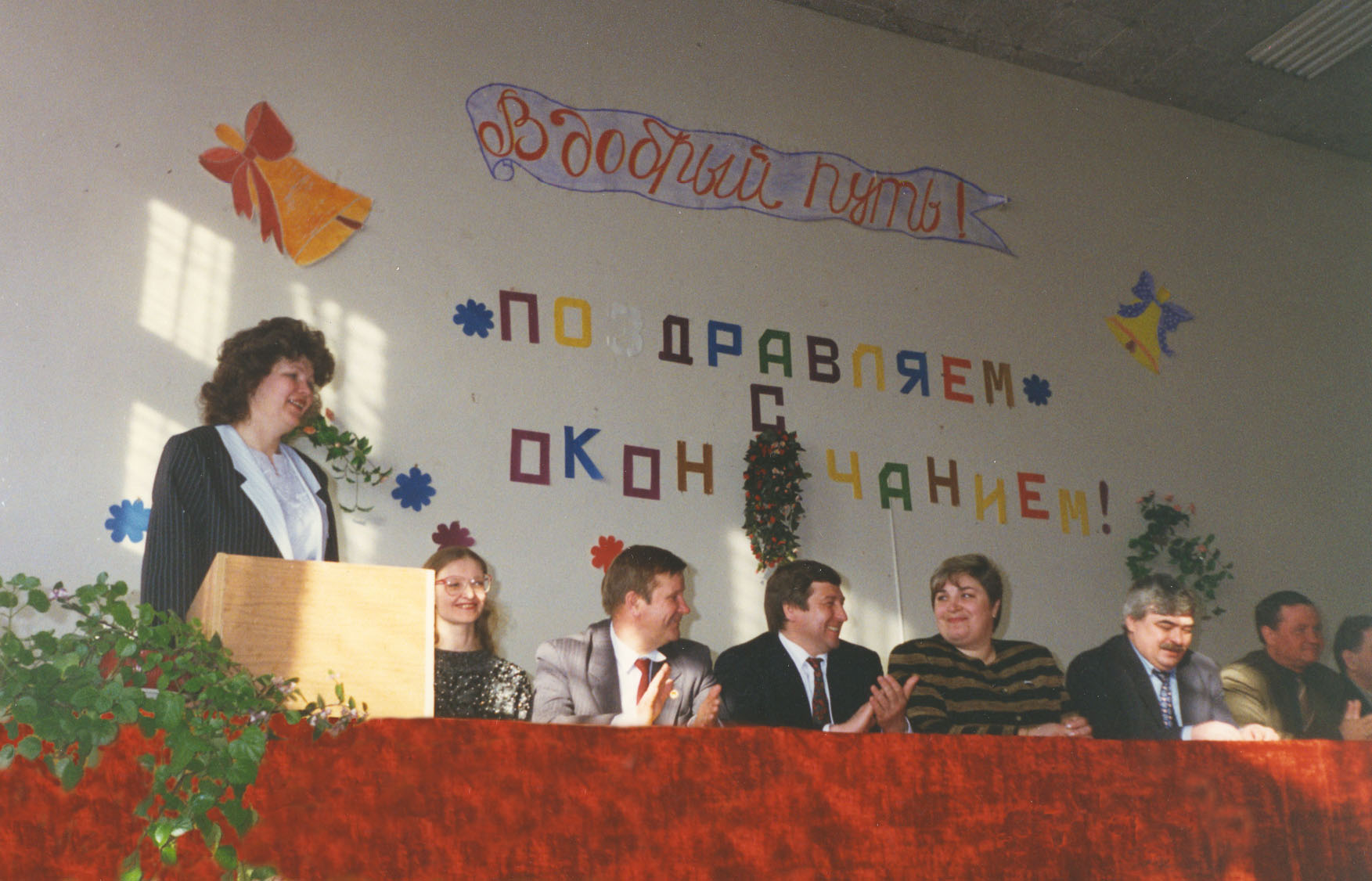 Вручение дипломов первому выпуску. Апрель 1997 г. 
Слева направо: Ким В.В., Рудченко В.В., Алфёров А.В., Назаров А.В., 
Нестеренко Т.Г., Талаев А.П., Золотарёв В.М.
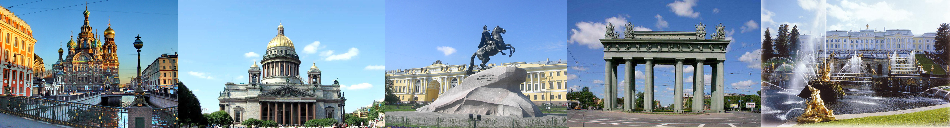 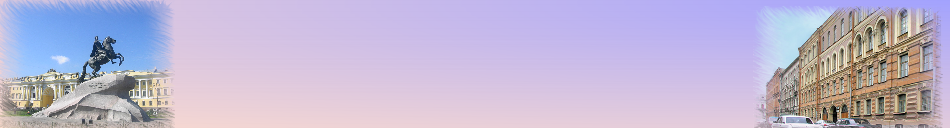 Санкт-Петербургский промышленно-экономический колледж, филиал в 
г.Анадыре
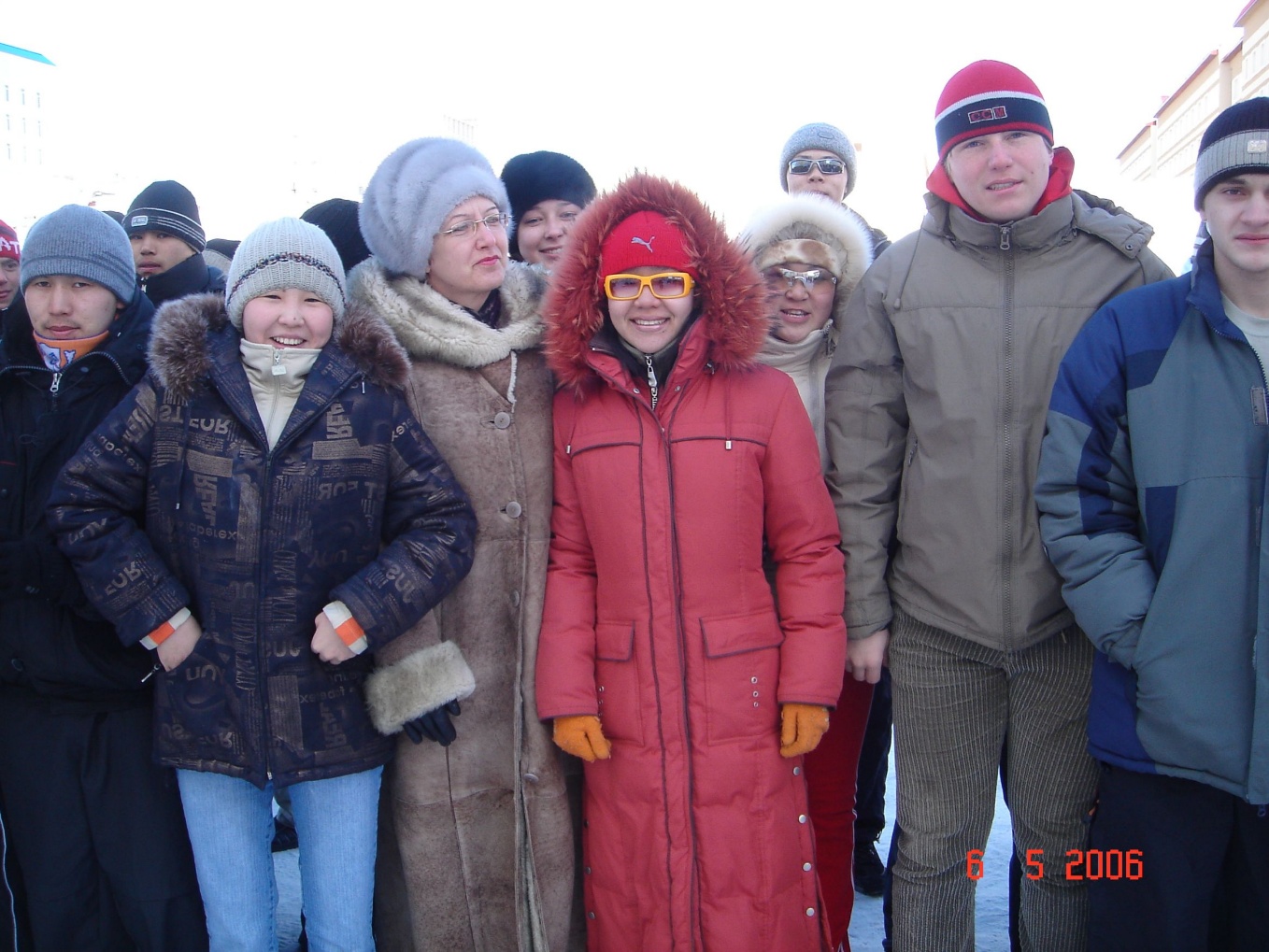 Отделение экономики и информационных технологий и отделение права и социального обеспечения ведут свою историю с июля 1996 года, когда было принято решение открыть в г. Анадыре филиал Санкт-Петербургского промышленного колледжа, что было обусловлено востребованностью специалистов на рынке труда Чукотского автономного округа. 
С 2003 года отделение экономики и информационных технологий  (заведующая отделением Лагунова Марина Юрьевна),  отделение права и социального обеспечения (заведующая отделением Шевцова Татьяна Викторовна) стали структурными подразделениями Чукотского многопрофильного колледжа
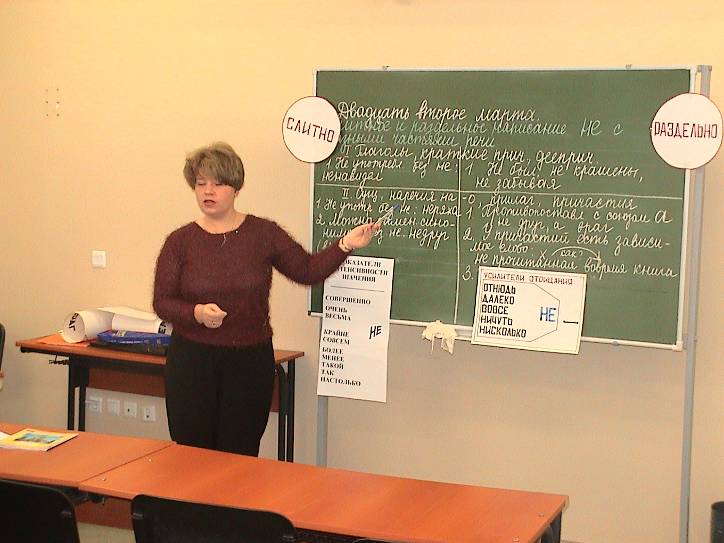 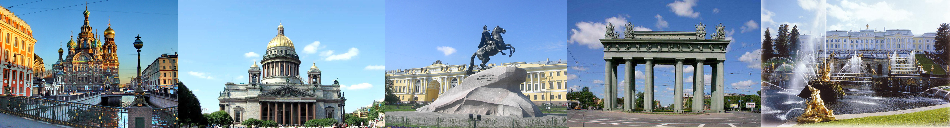 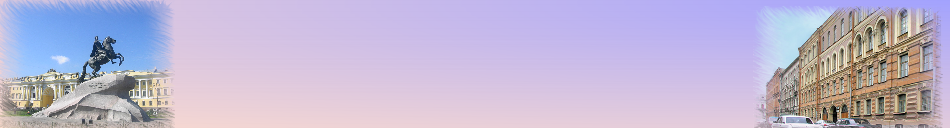 Санкт-Петербургский промышленно-экономический колледж, филиал в 
г.Анадыре
В 2003-2004 году на отделении экономики и информационных технологий  обучалось 90 студентов по очной и заочной формам обучения по двум специальностям:  «Экономика и бухгалтерский учет» (по отраслям) и  «Программное обеспечение вычислительной техники и автоматизированных систем»
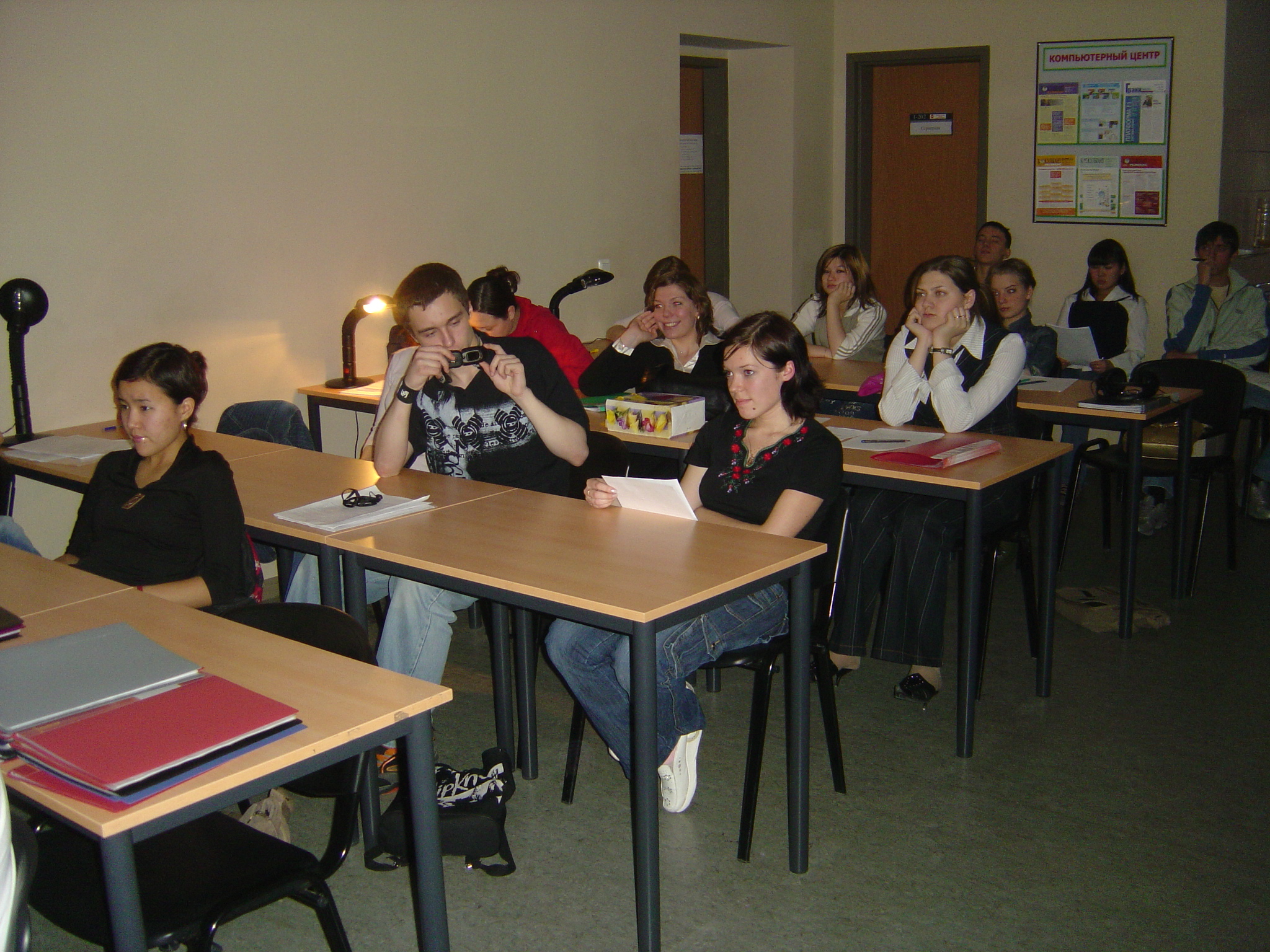 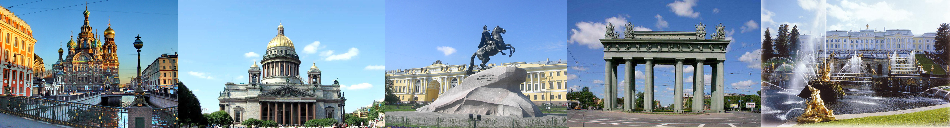 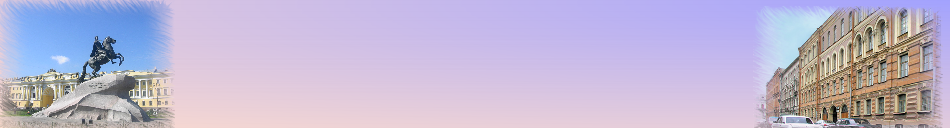 Санкт-Петербургский промышленно-экономический колледж, филиал в 
г.Анадыре
В 2004-2005 учебном году в Чукотский многопрофильный колледж был произведен набор студентов:
на дневную форму обучения по специальности 0603 «Финансы» (по отраслям) на базе основного общего образования. Срок обучения 2 года 10 месяцев.
Специальность предполагает изучение процессов формирования и исполнения бюджетов разных уровней, порядка планирования, учета и отчетности на предприятиях, в организациях и учреждениях
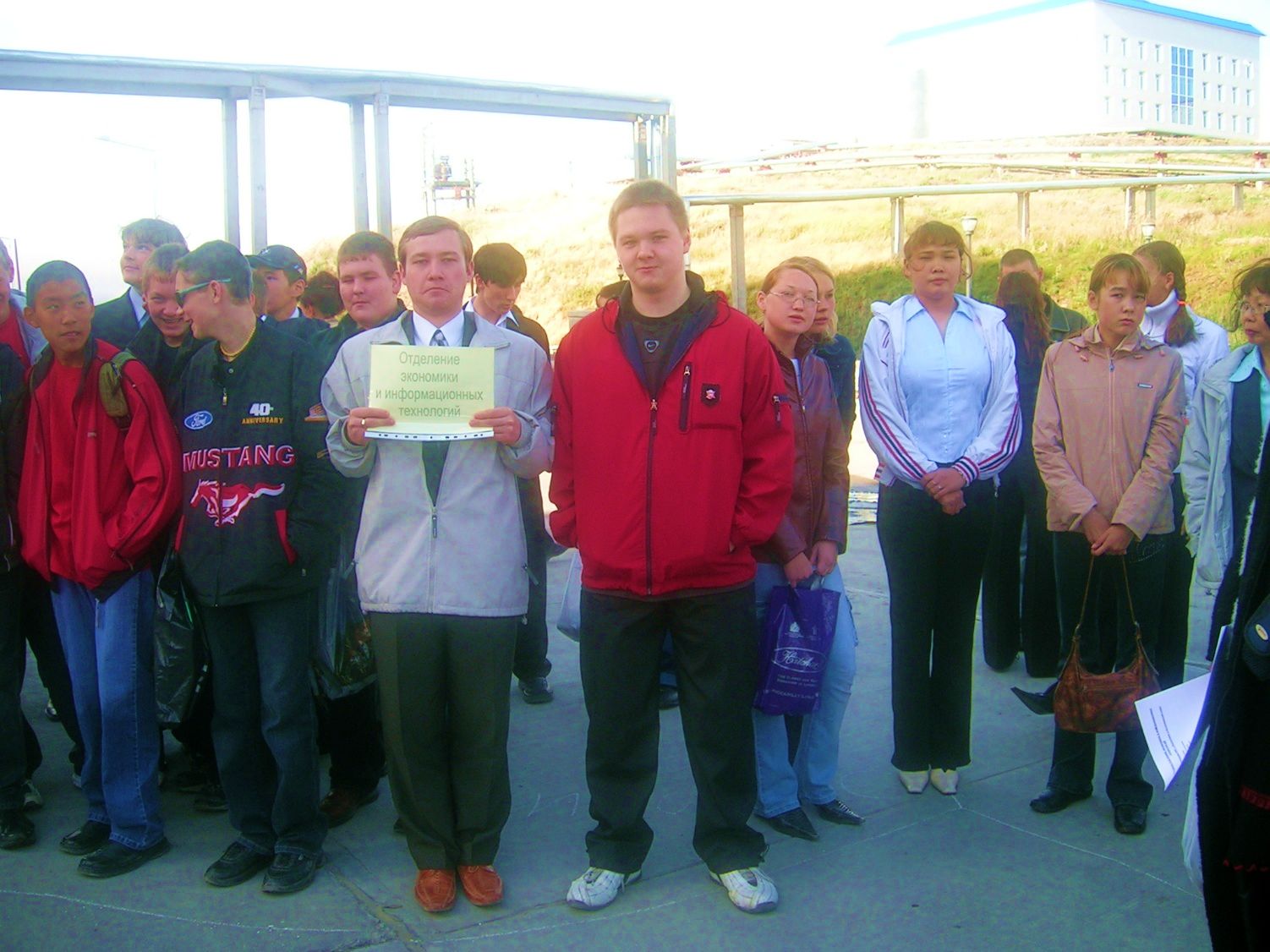 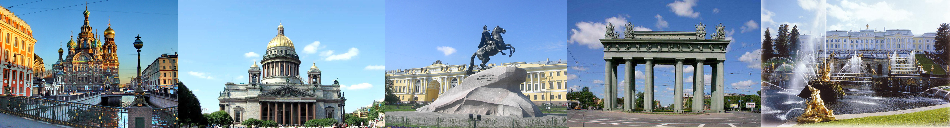 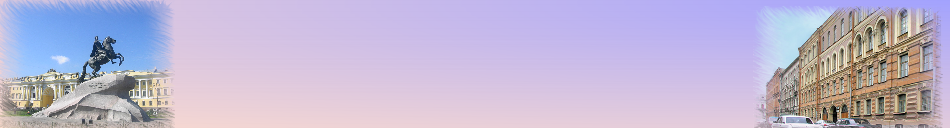 Санкт-Петербургский промышленно-экономический колледж, филиал в 
г.Анадыре
на заочную форму обучения (экстернат) по специальности 0601 «Экономика и бухгалтерский учет» (по отраслям) на базе среднего профессионального и высшего образования. Нормативный срок обучения – 10 месяцев.
Основные виды профессиональной деятельности специалиста: учетно-финансовая, налогово-бюджетная контрольно-ревизионная, организационно-управленческая
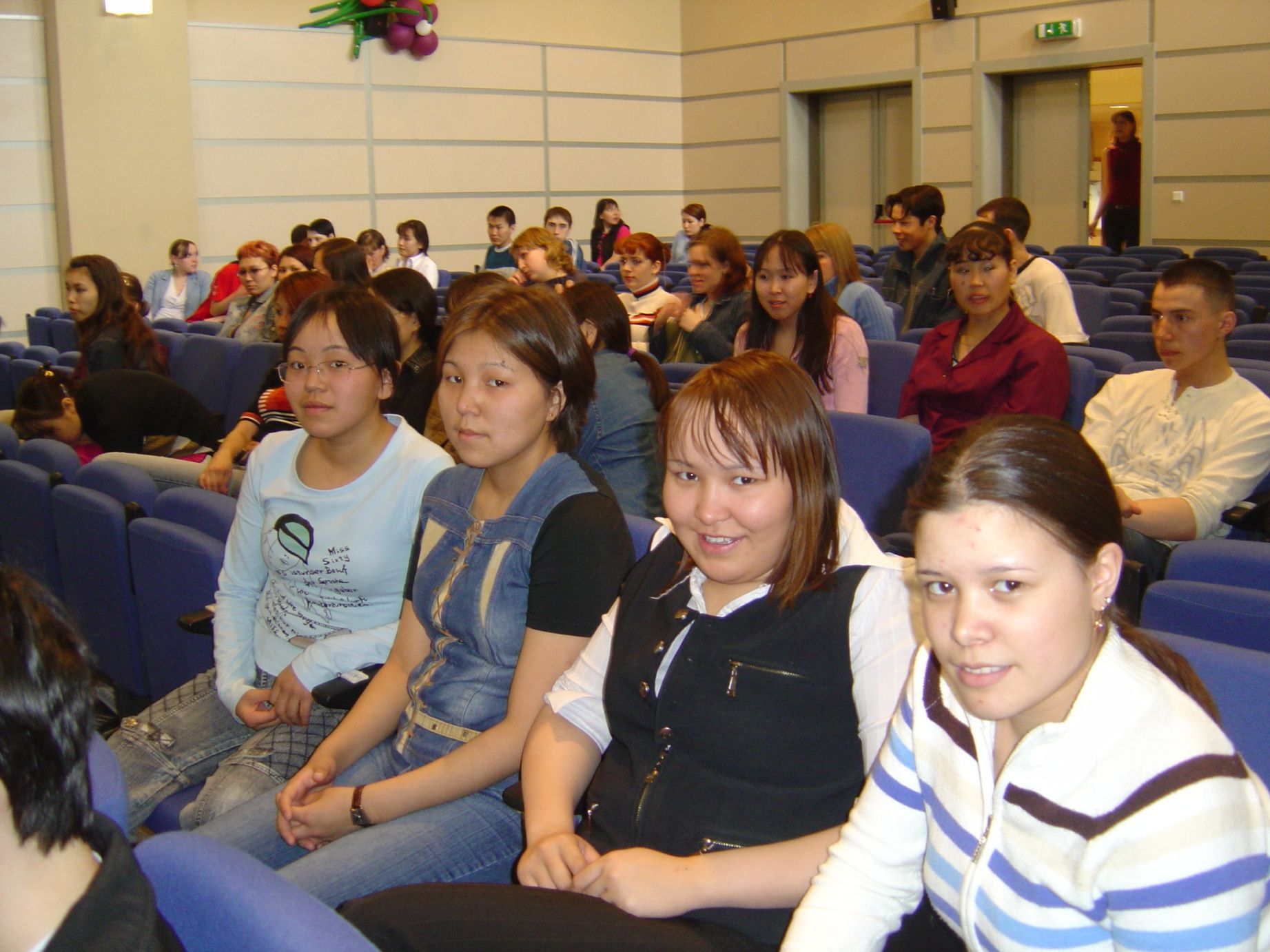 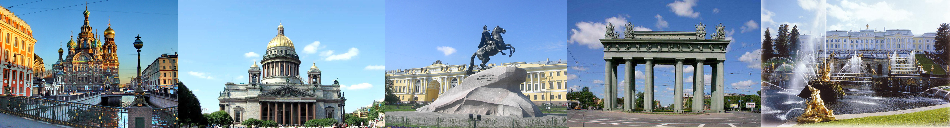 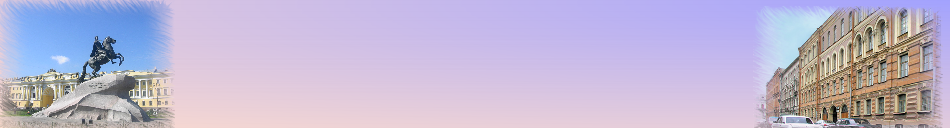 Санкт-Петербургский промышленно-экономический колледж, филиал в 
г.Анадыре
Учебным планом предусмотрено изучение специальных дисциплин: финансы и кредит, налоги и налогообложение, теория экономического анализа и другие
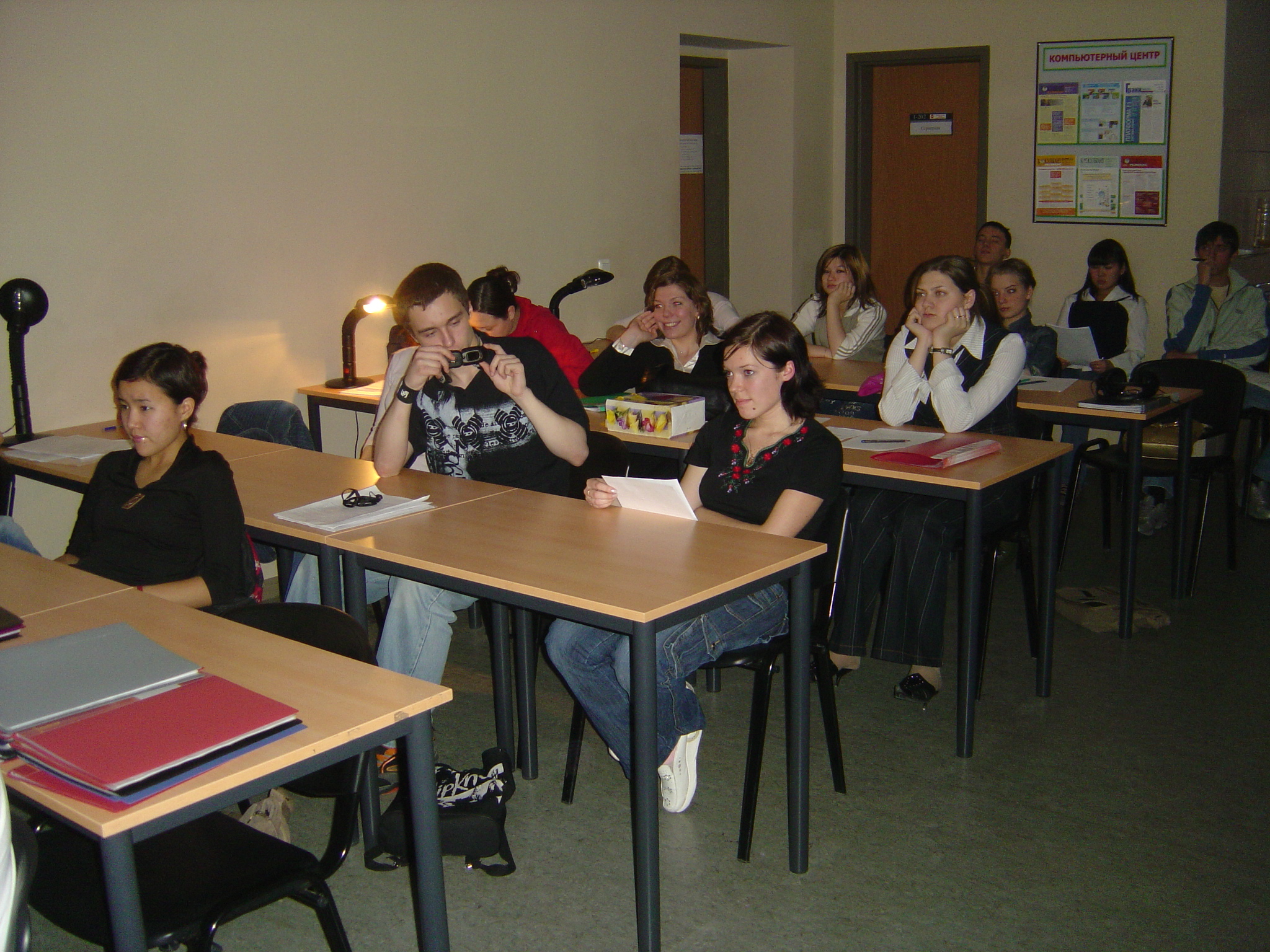 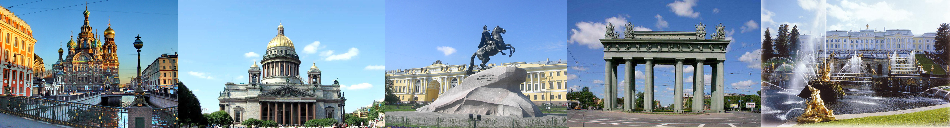 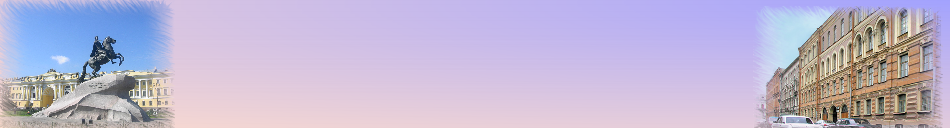 Санкт-Петербургский промышленно-экономический колледж, филиал в 
г.Анадыре
Большое внимание на отделениях уделяется исследовательской, творческой и экспериментальной работе преподавателей и студентов, программно-информационному обеспечению учебного процесса, внедрению в учебный процесс новых технологий
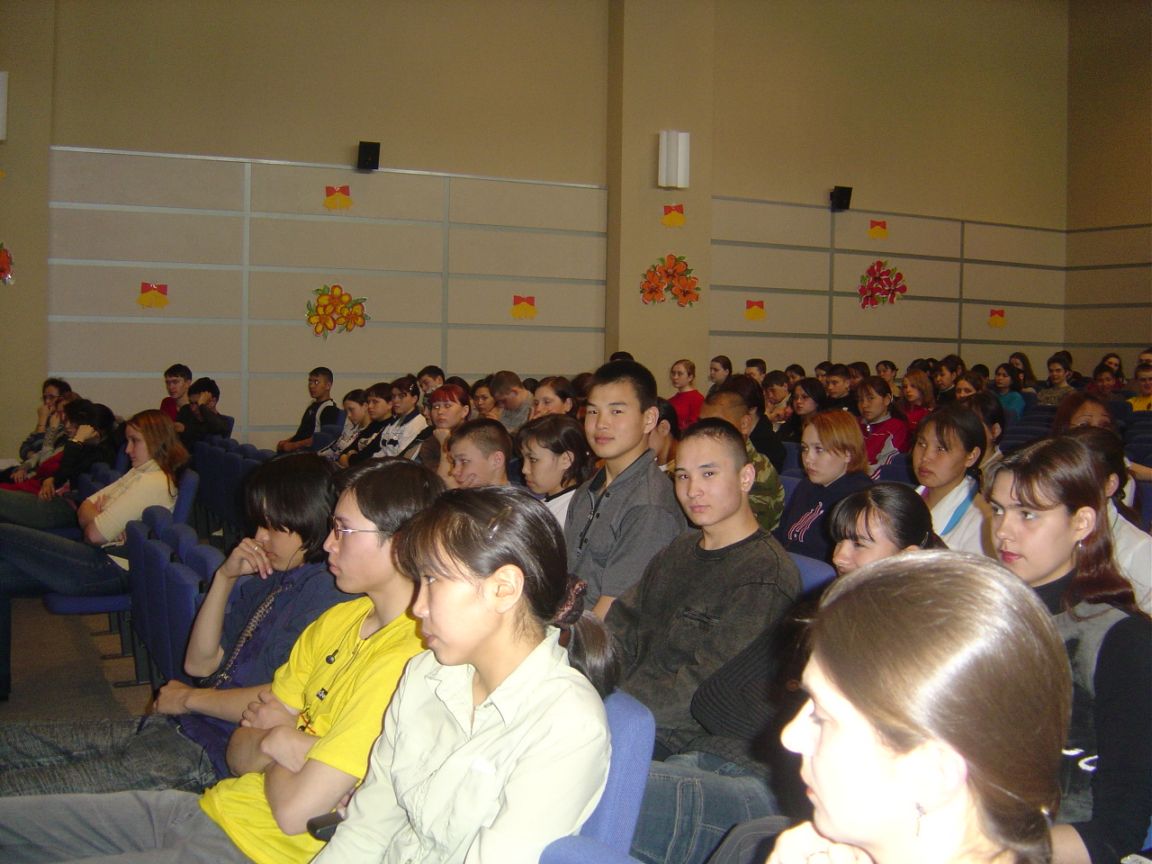 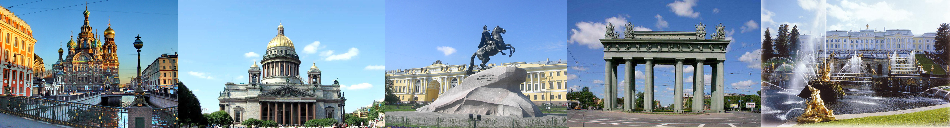 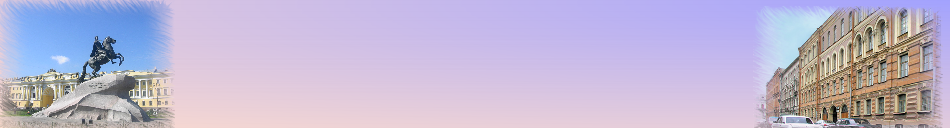 Санкт-Петербургский промышленно-экономический колледж, филиал в 
г.Анадыре
2003 – 2004 учебный году на отделении права и социального обеспечения обучалось  78 студентов из города Анадыря и районов округа.
53 человека обучались по очной форме по специальности «Право и организация социального обеспечения» и 25 - по  заочной форме с элементами экстерната по специальности  «Правоведение»
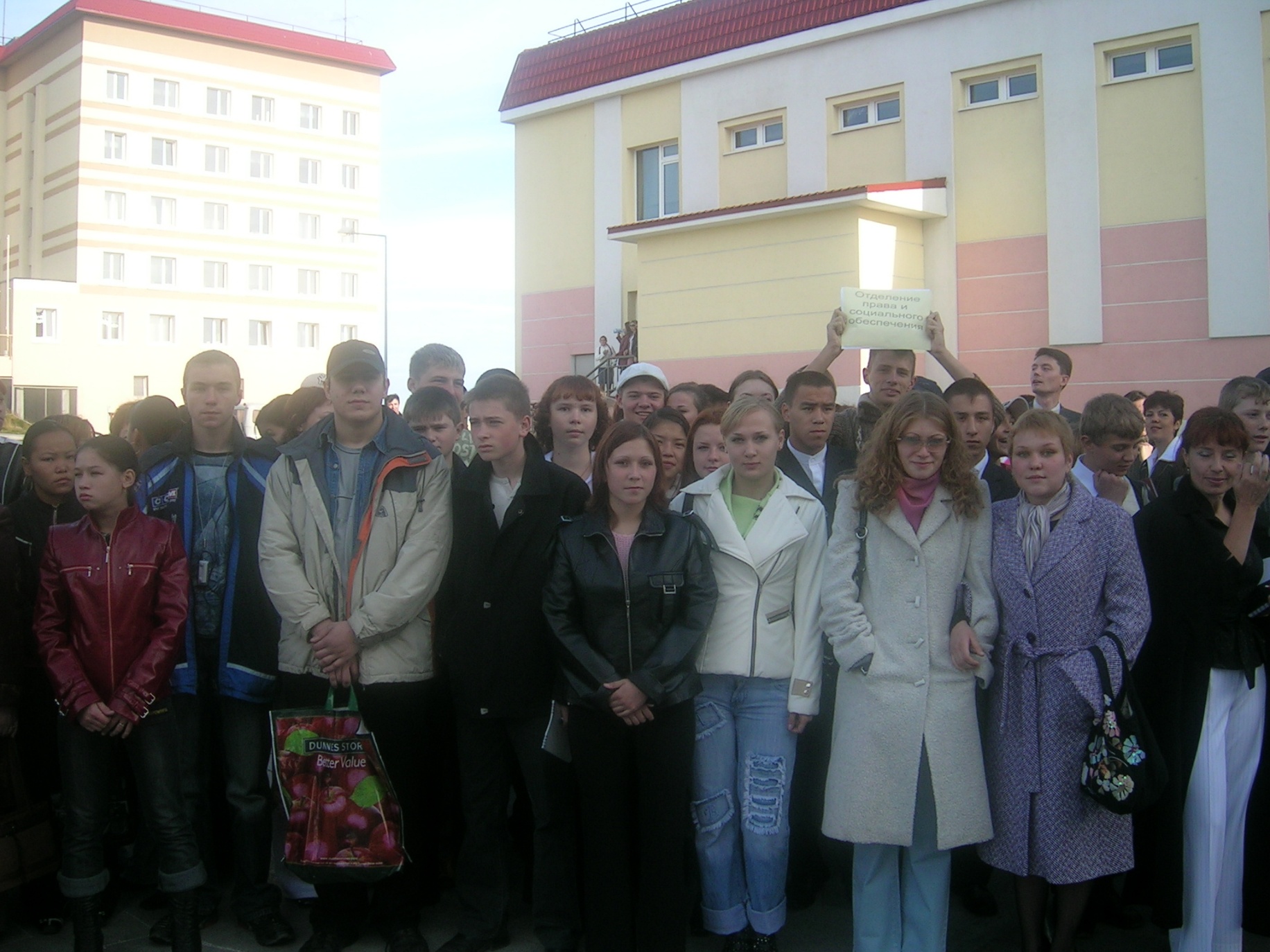 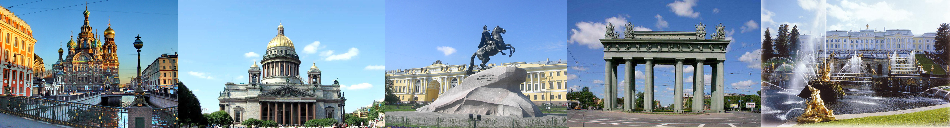 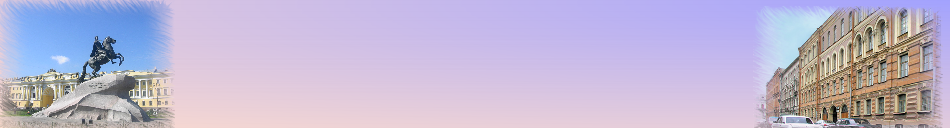 Санкт-Петербургский промышленно-экономический колледж, филиал в 
г.Анадыре
Программа обучения по данным специальностям включает весь спектр дисциплин, необходимых для подготовки современного высокообразованного специалиста в таких областях как юриспруденция и социальное обеспечение:

для специальности  «Право и организация социального обеспечения»  -  конституционное право, административное право, экологическое, трудовое, финансовое, гражданское и семейное право, гражданский процесс, бухгалтерский учет и отчетность, право социального обеспечения, организация работы органов социального обеспечения, правовые основы медико-социальной экспертизы;
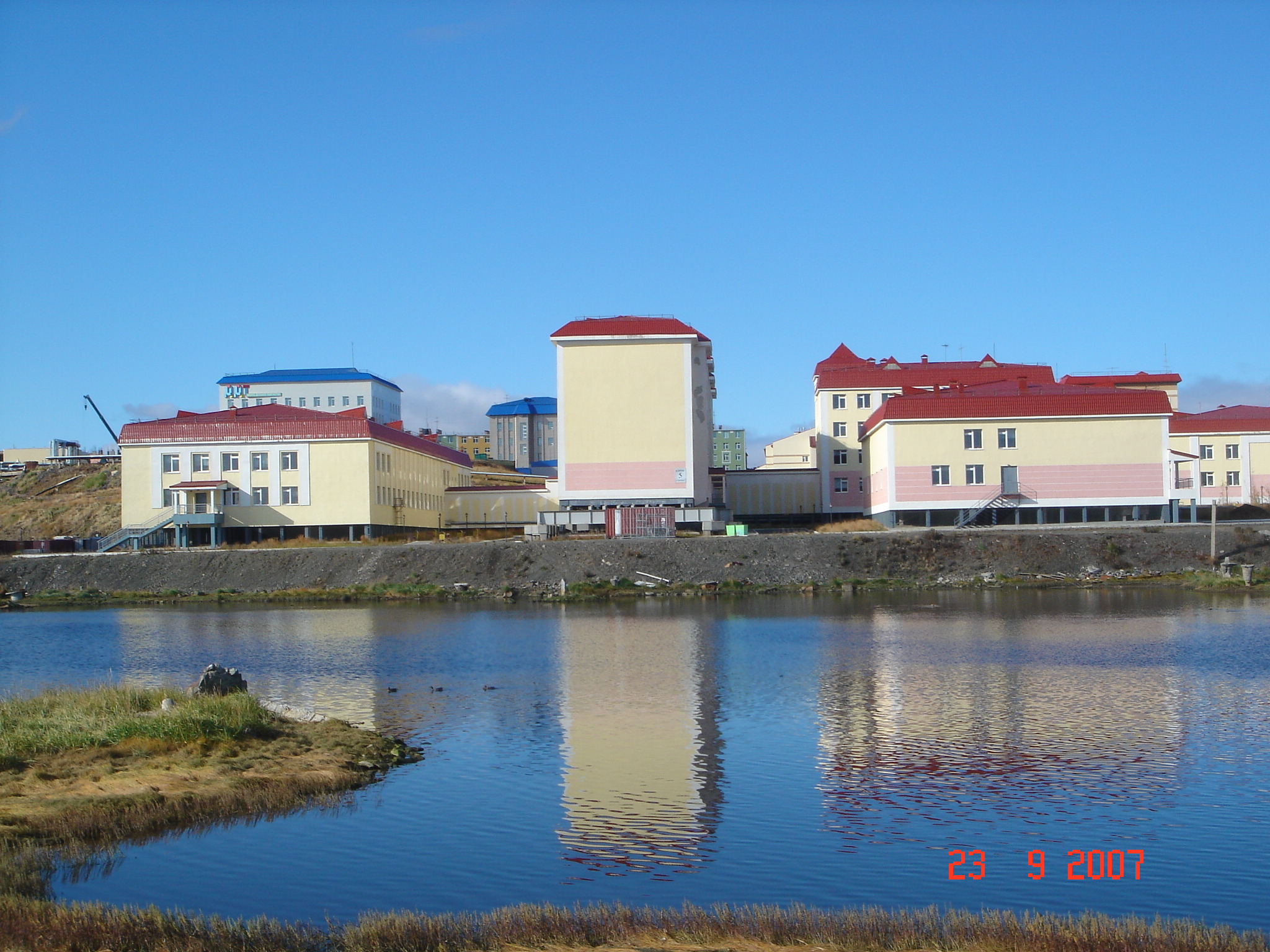 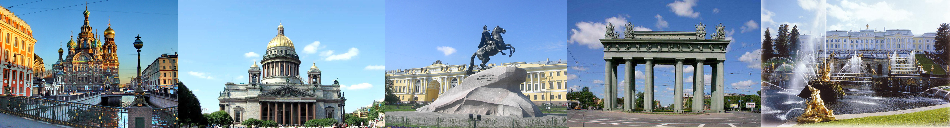 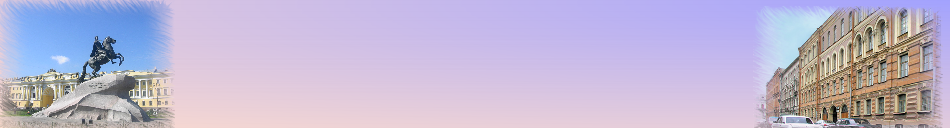 Санкт-Петербургский промышленно-экономический колледж, филиал в 
г.Анадыре
для специальности  «Правоведение»  - конституционное право, административное, трудовое право, гражданское право и гражданский процесс, уголовное право и уголовный процесс, финансовое и налоговое, предпринимательское  право,  правоохранительные и судебные органы, нотариат.
По окончании колледжа студентам обеих специальностей присваивается квалификация «Юрист»
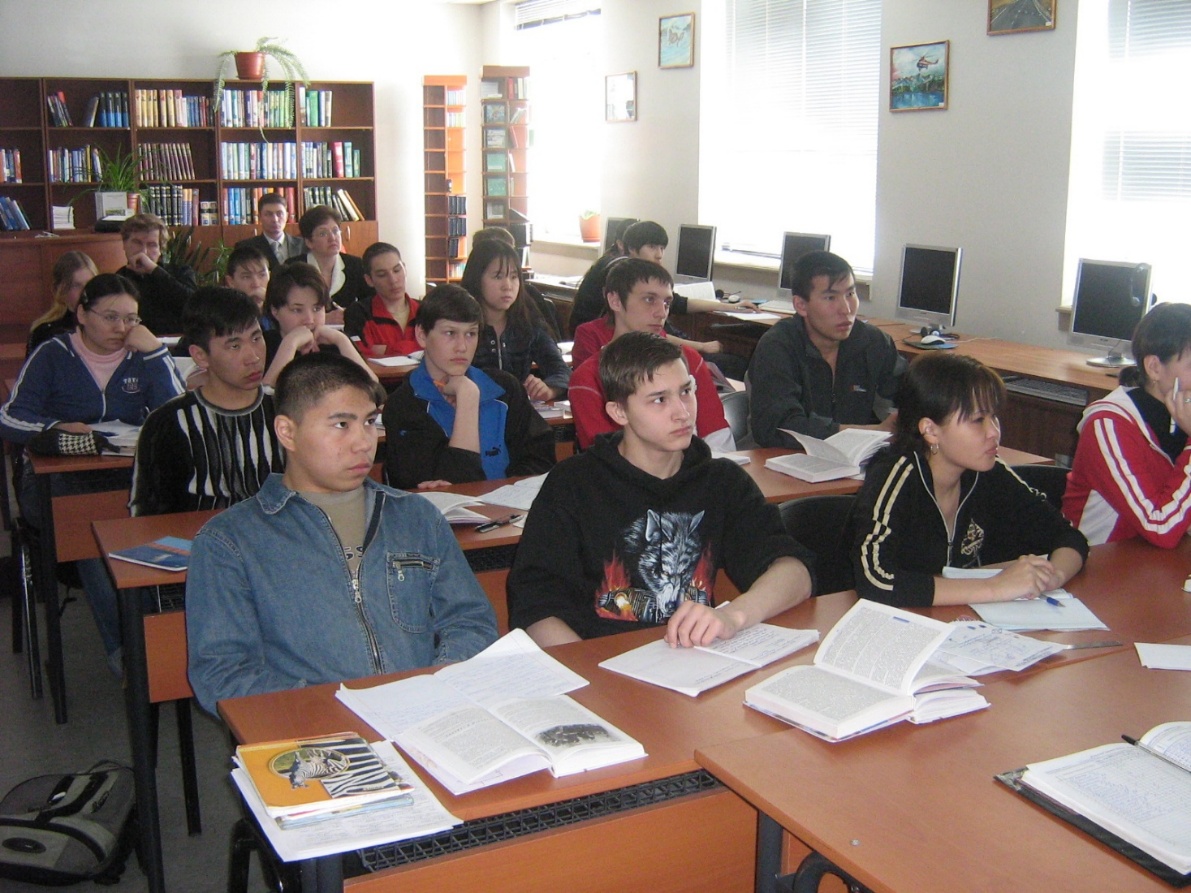 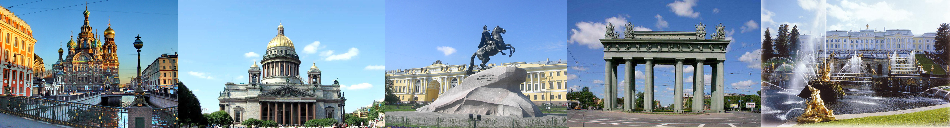 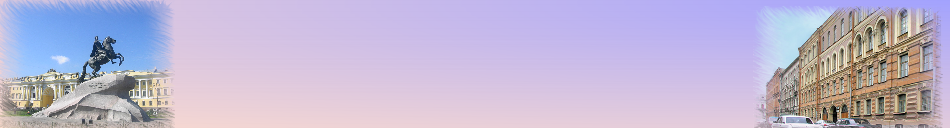 Санкт-Петербургский промышленно-экономический колледж, филиал в 
г.Анадыре
Выпускники, окончившие ЧМК по специальности 0202 «Право и организация социального обеспечения» могут работать в качестве юриста в органах социальной защиты населения, органах Пенсионного фонда России, негосударственных пенсионных фондах и проводить работу по организации и контролю за соблюдением законов и других нормативных актов Российской Федерации; информировать и консультировать граждан и должностных лиц по вопросам применения законодательных актов в области социальной защиты населения
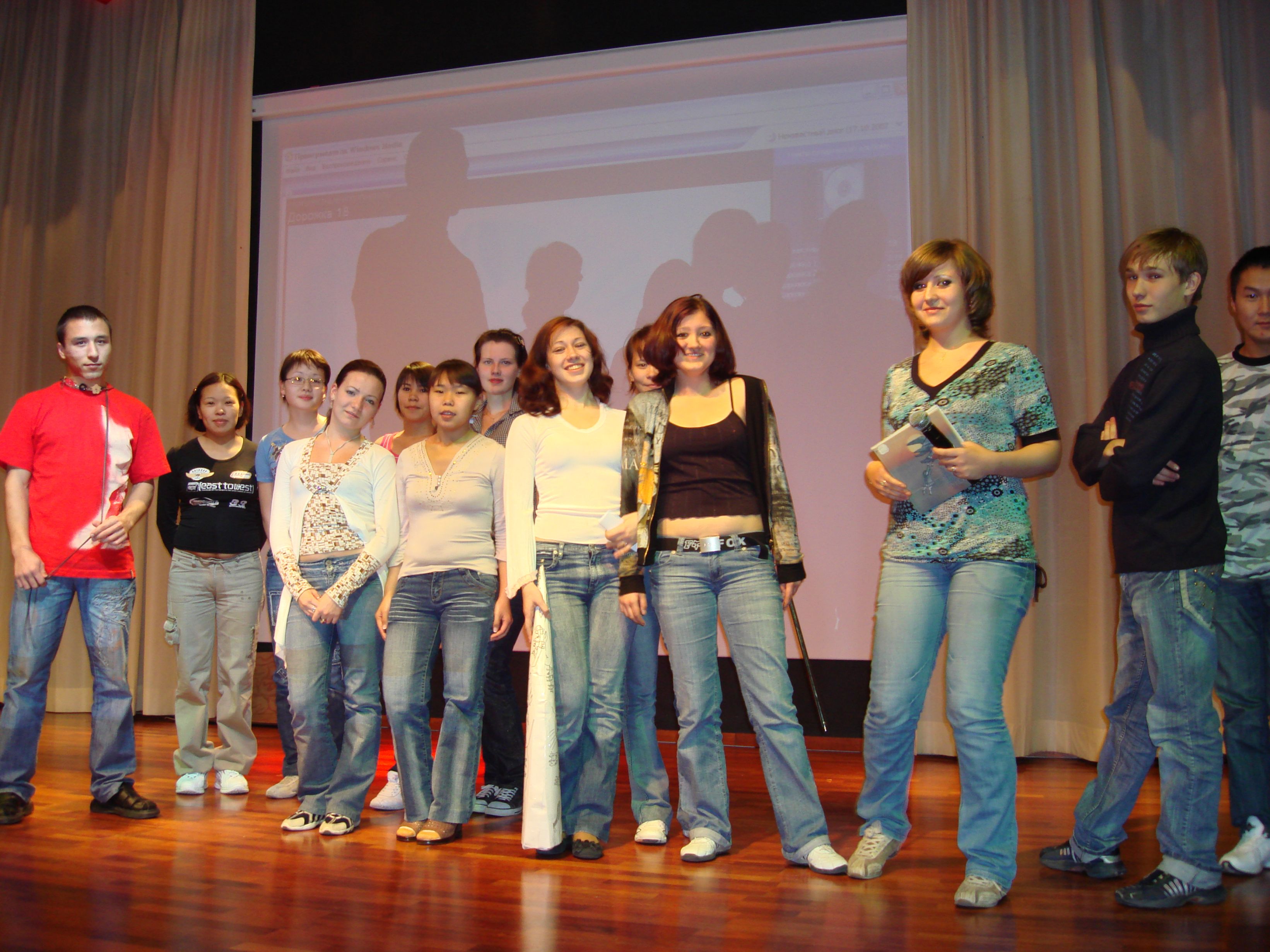 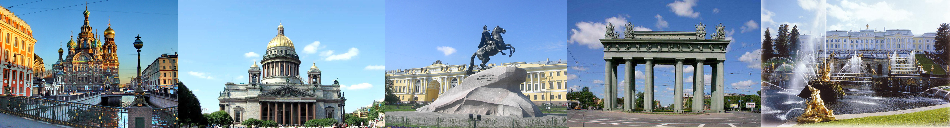 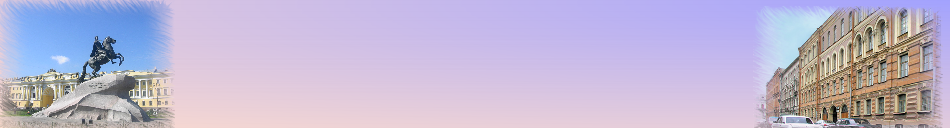 Санкт-Петербургский промышленно-экономический колледж, филиал в 
г.Анадыре
Выпускники, обучавшиеся по специальности 0201 «Правоведение», могут заниматься  правоприменительной и правоохранительной деятельностью в качестве юриста на должностях, не предусматривающих наличие  обязательного высшего юридического образования. 
Они могут занимать должность юрисконсульта, специалиста паспортного стола, младшего следователя, дознавателя, специалиста отдела кадров, помощника нотариуса, адвоката и др. в органах государственной власти и местного самоуправления, а также, в различных организациях (предприятиях), независимо от их организационно-правовых норм
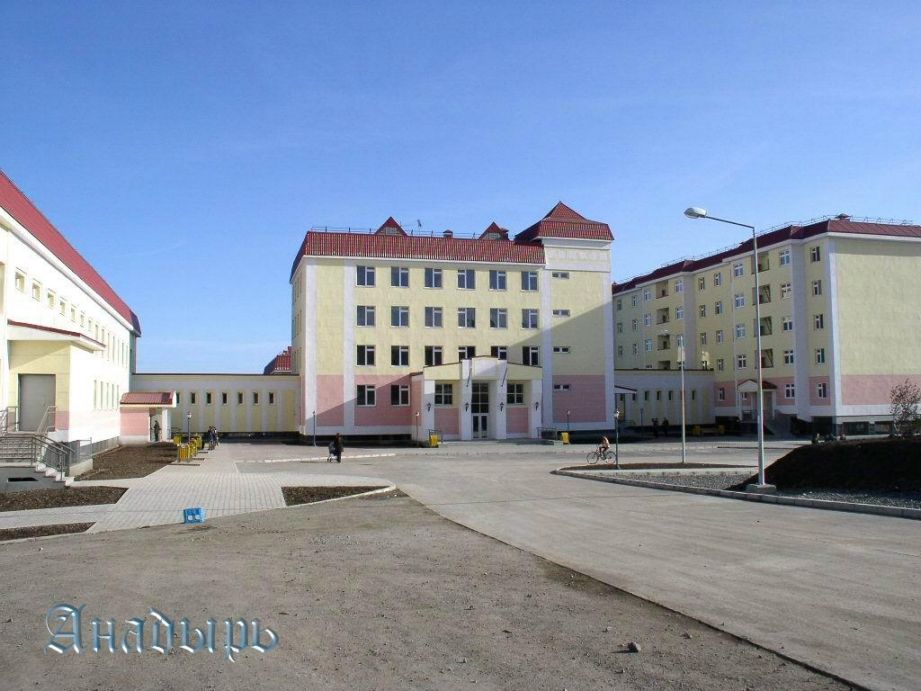 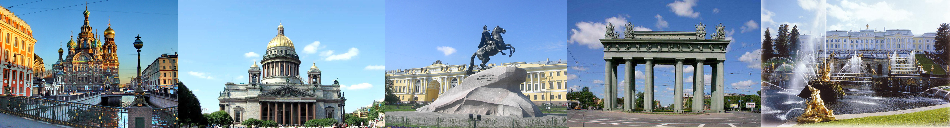 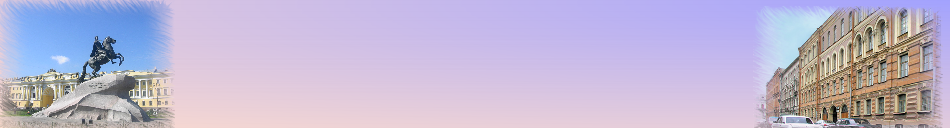 Санкт-Петербургский промышленно-экономический колледж, филиал в 
г.Анадыре
В 2004-2005 произведен набор на  новую специальность 0611 «Документационное обеспечение управления и архивоведение». 
Нормативный срок обучения по очной форме на базе основного общего образования - 2 года 10 месяцев. Квалификация выпускника – специалист по документационному обеспечению, архивист.
По данной специальности изучаются такие дисциплины как экономика организации (предприятия), менеджмент, государственная и муниципальная служба, документационное обеспечение управления, архивоведение, организация секретарского обслуживания, технические средства управления в офисе
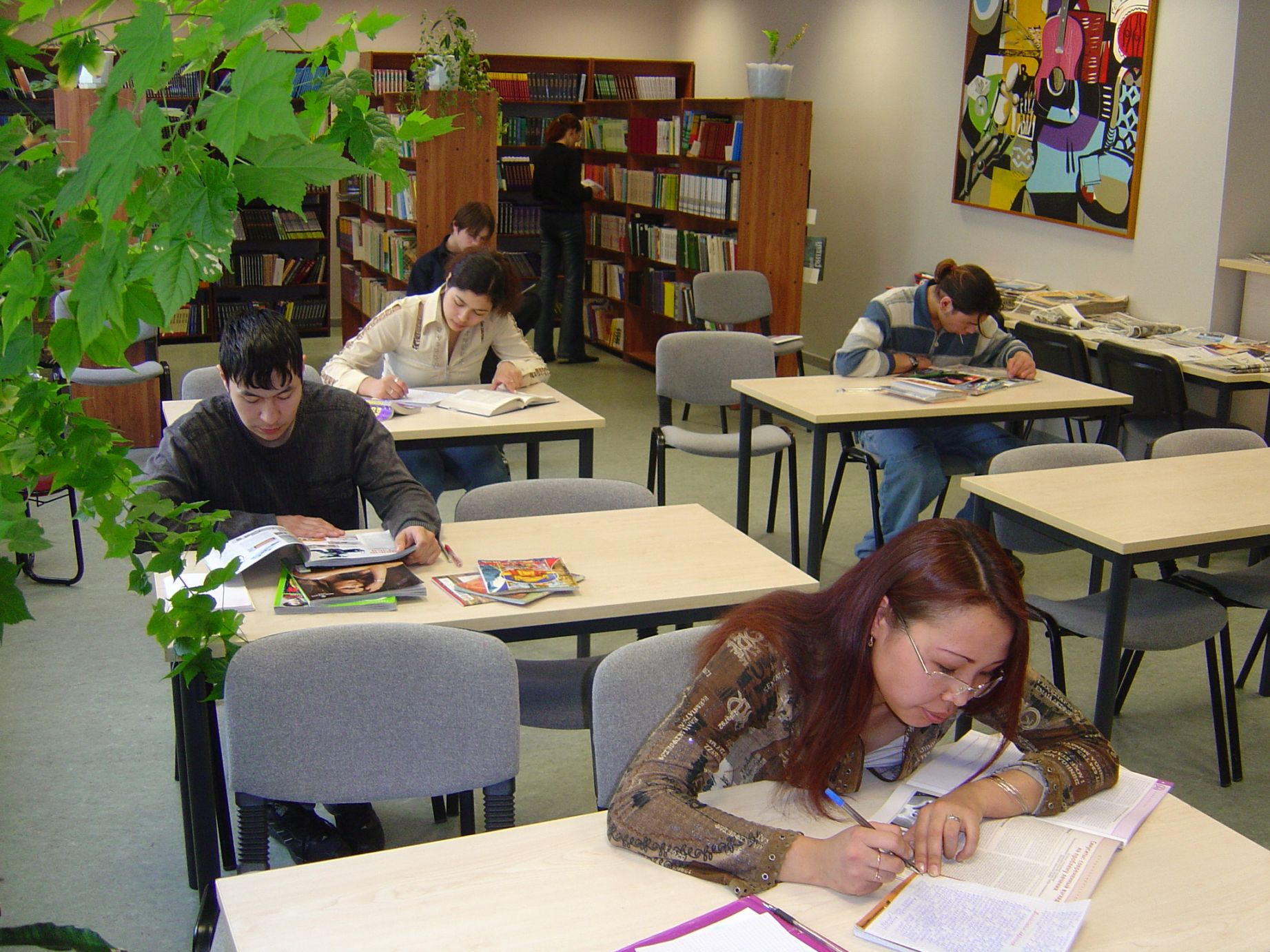 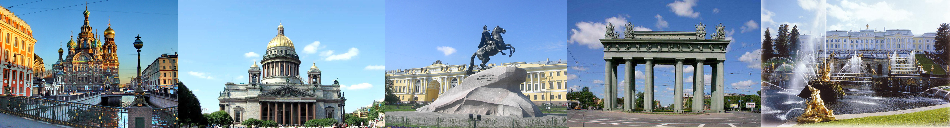 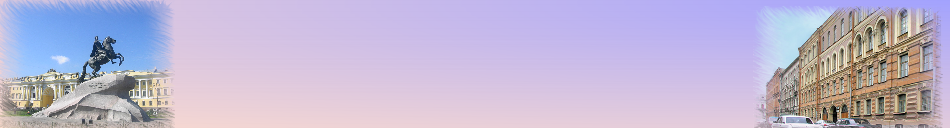 Санкт-Петербургский промышленно-экономический колледж, филиал в 
г.Анадыре
Выпускник может работать в различных организациях (на предприятиях) независимо от их организационно-правовых форм в качестве специалиста по документационному обеспечению управления и архивиста в должности инспектора, референта, заведующего архивом
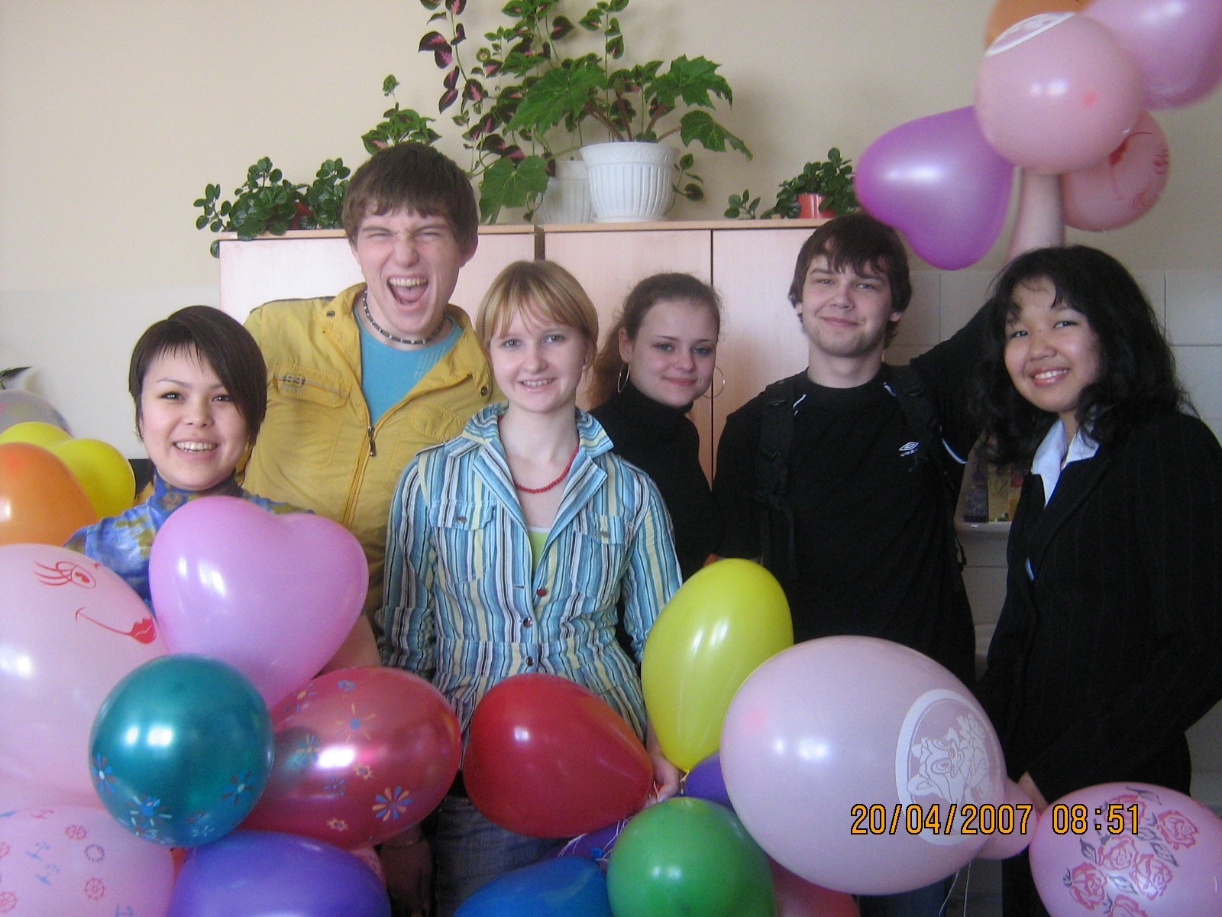 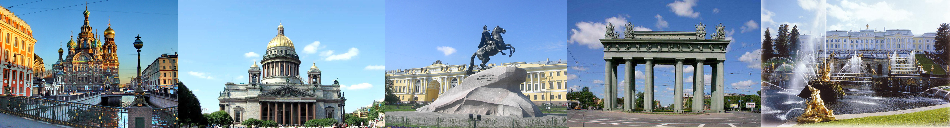 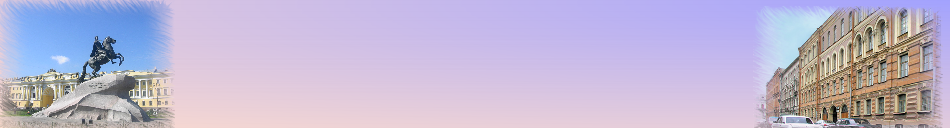 Санкт-Петербургский промышленно-экономический колледж, филиал в 
г.Анадыре
Большое внимание уделяется исследовательской, творческой и экспериментальной работе преподавателей и студентов, программно-информационному обеспечению учебного процесса, внедрению в учебный процесс новых технологий
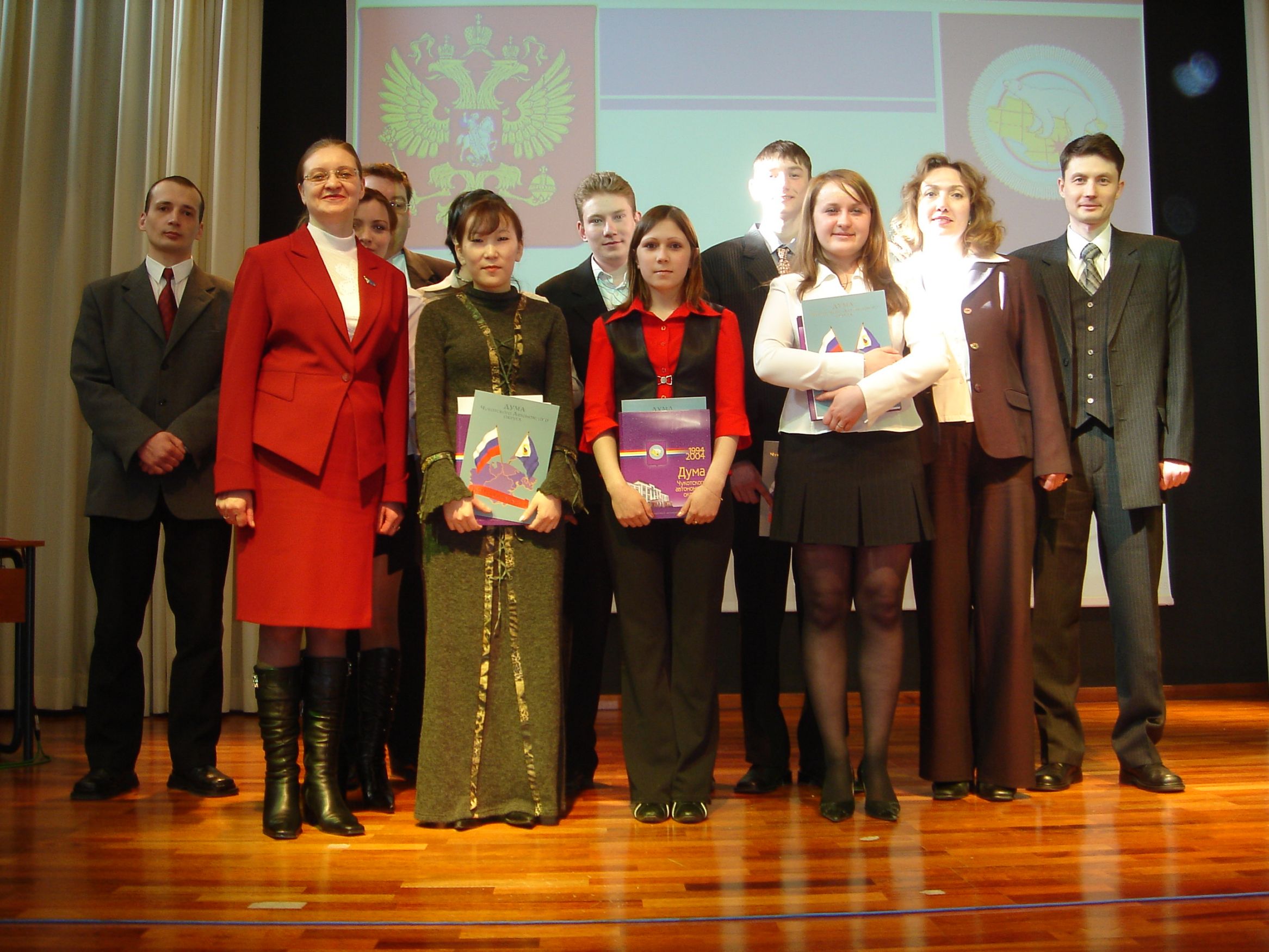 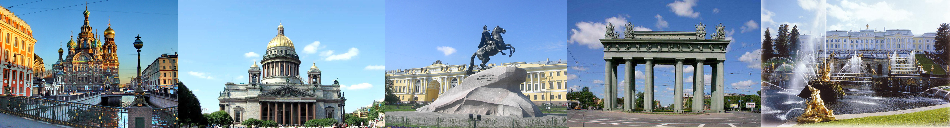 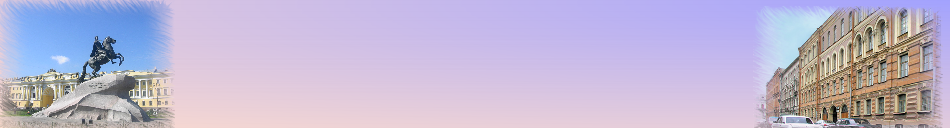 Санкт-Петербургский промышленно-экономический колледж, филиал в 
г.Анадыре
На отделении работает творческий педагогический коллектив, высокая квалификация преподавателей позволяет вести преподавание на разных уровнях, реализовывая практическую направленность обучения. Проводя занятия в нестандартных формах, преподаватели заставляют студентов глубже вникать в материал, анализировать, делать выводы- результат - прочные знания
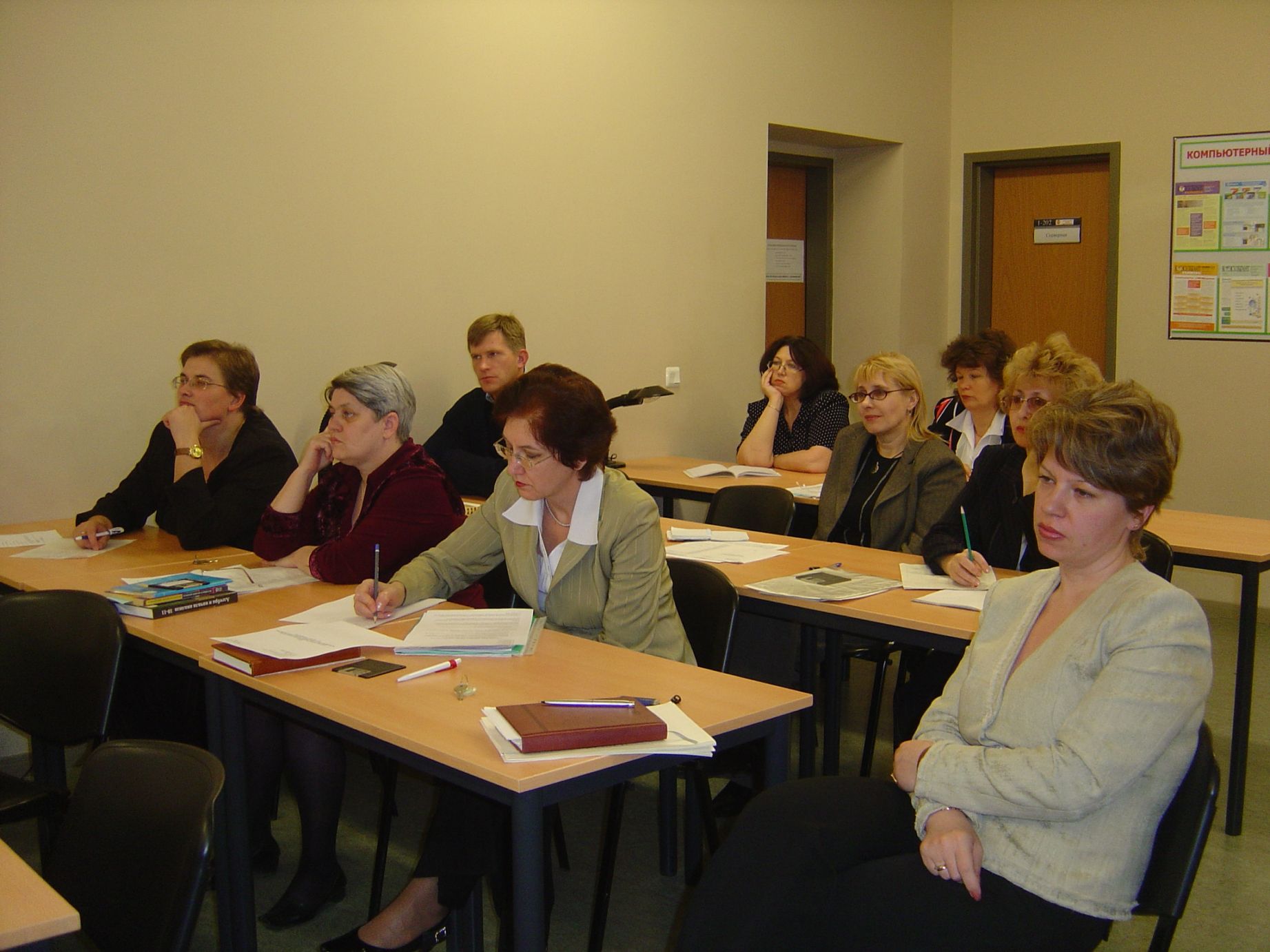 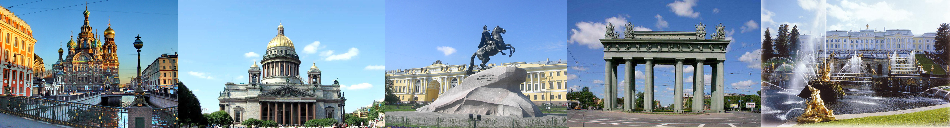 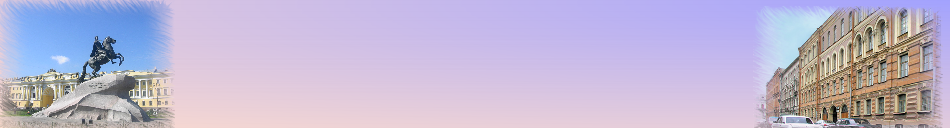 Санкт-Петербургский промышленно-экономический колледж, филиал в 
г.Анадыре
В связи с выпуском молодых специалистов 2007 году отделения объединили и стало именоваться  отделение экономики и права
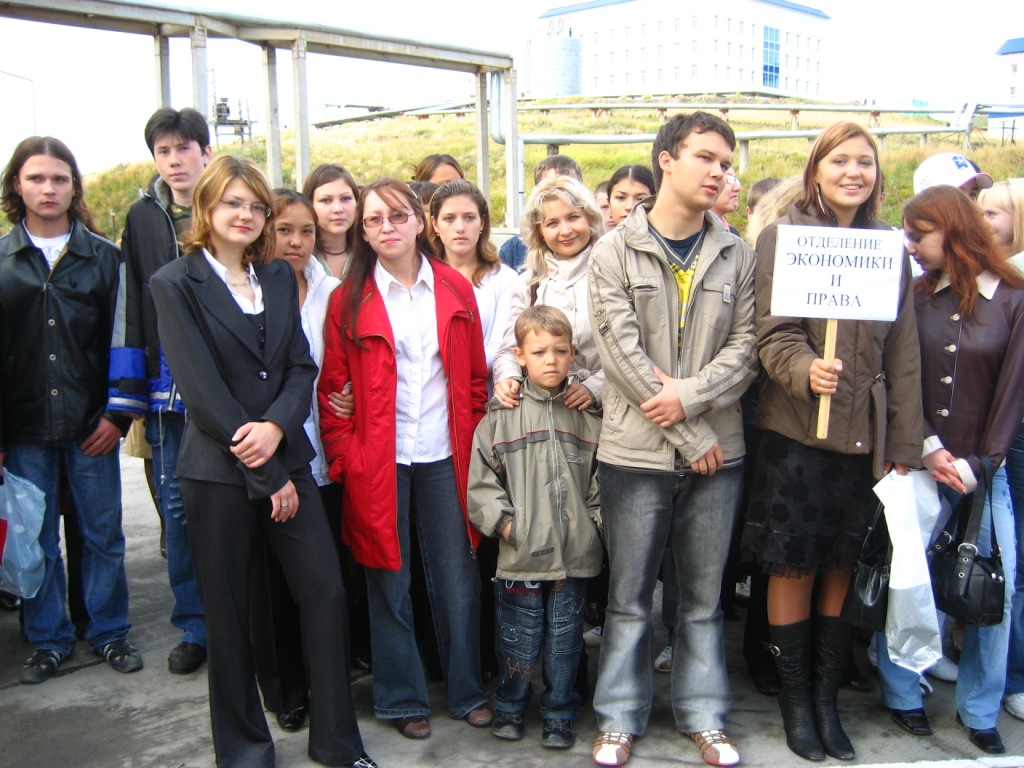 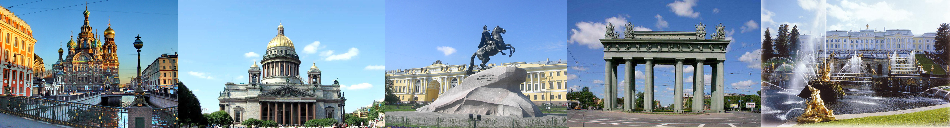